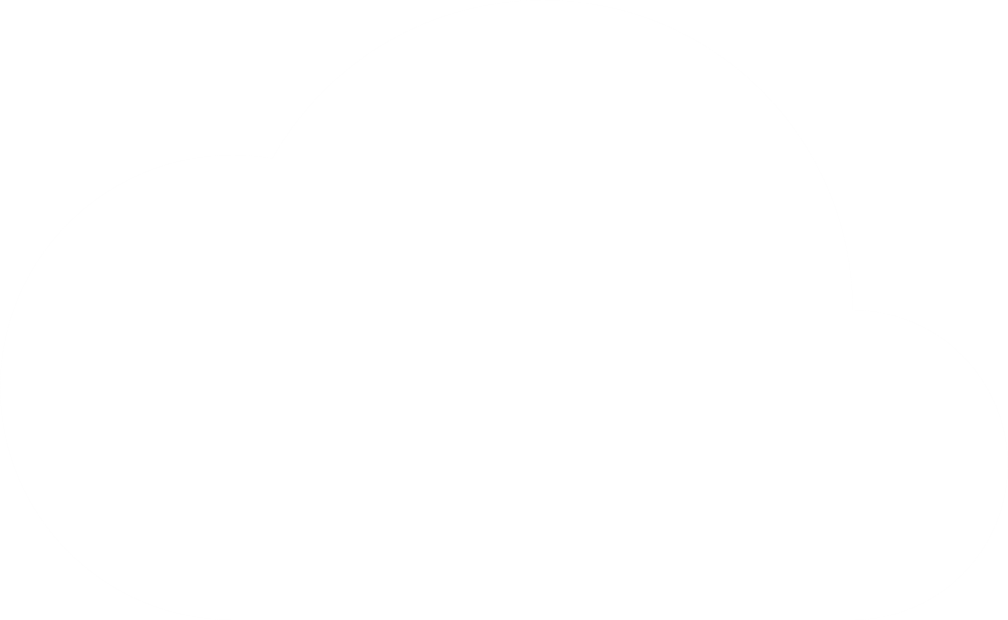 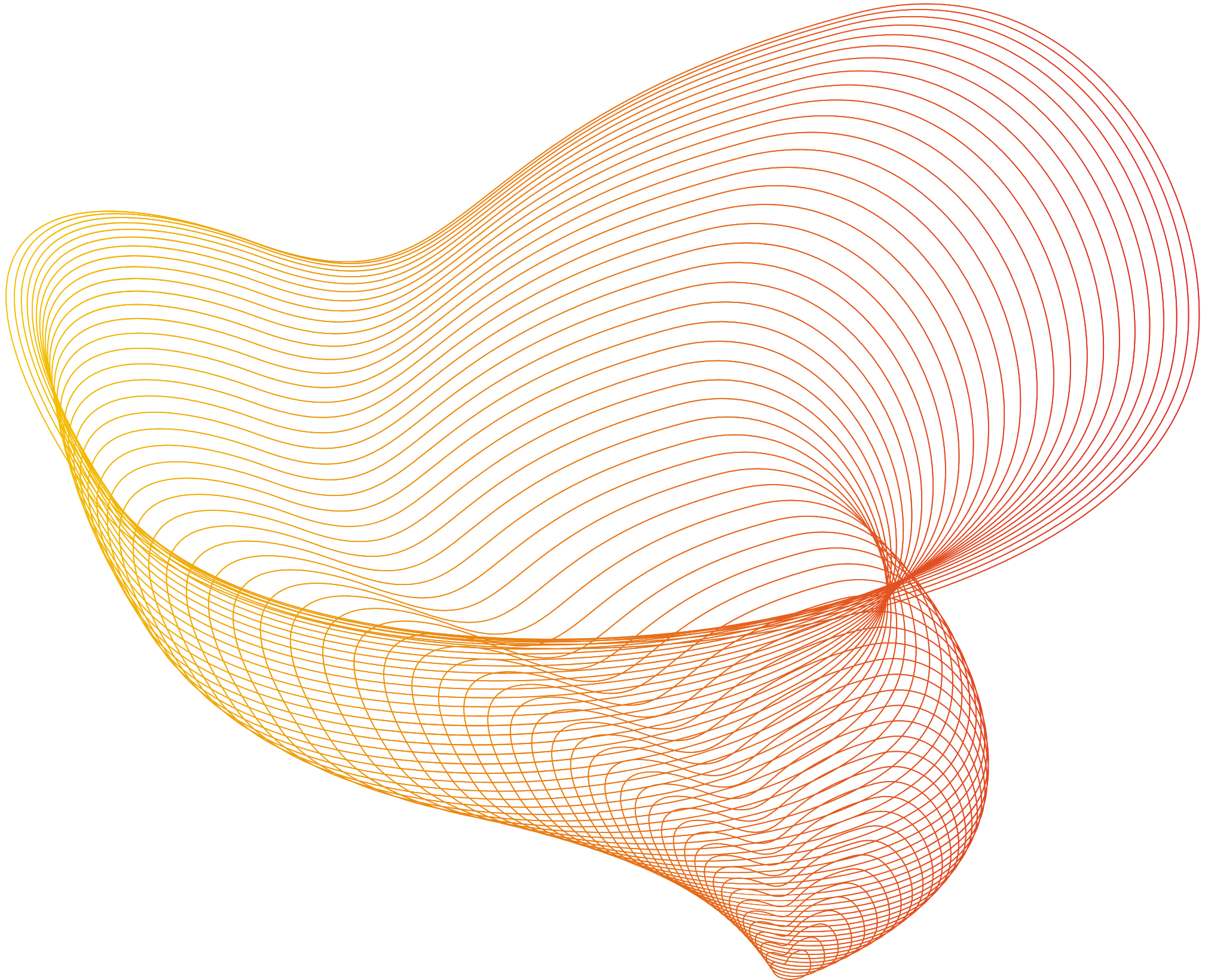 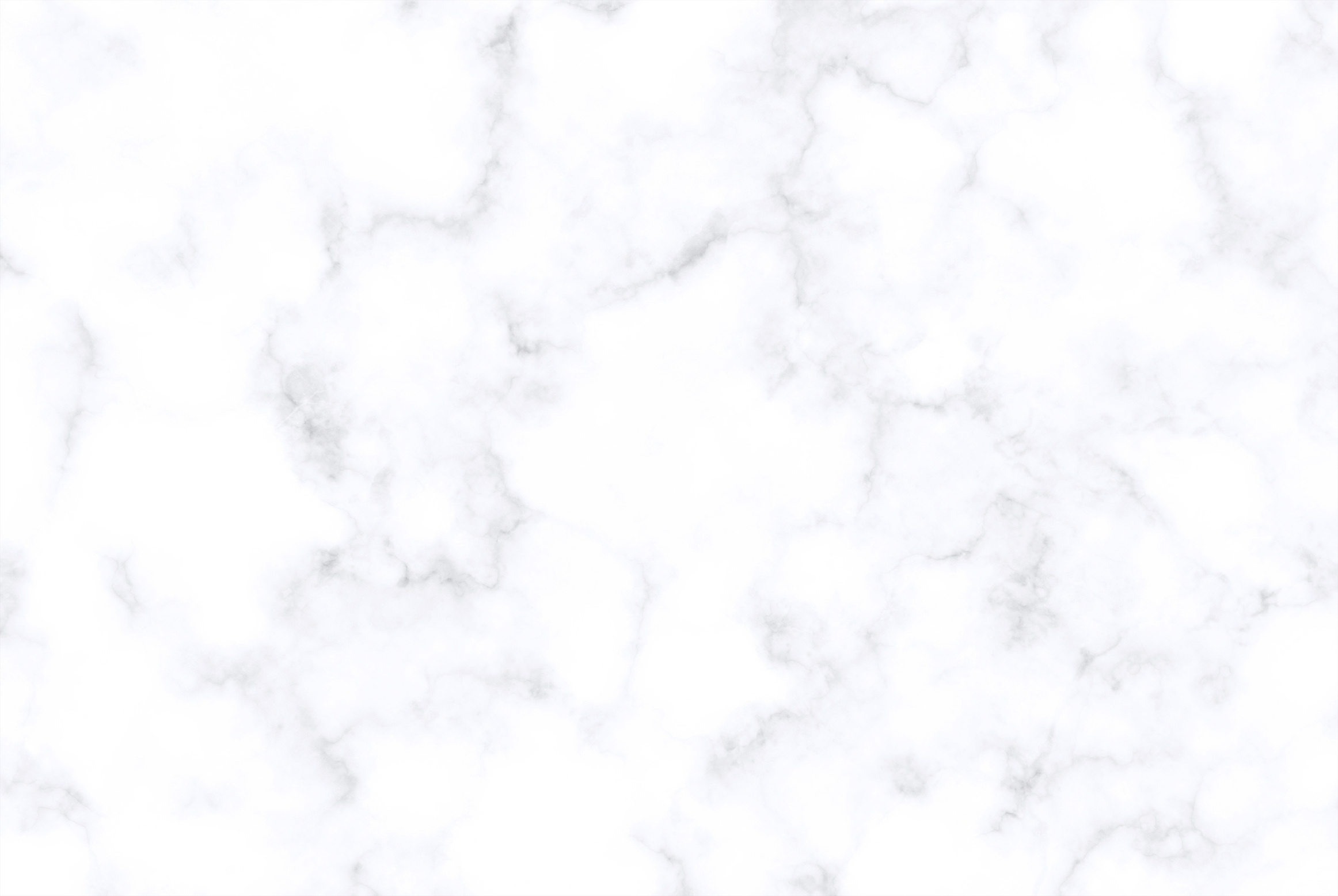 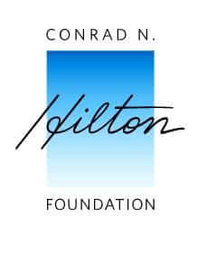 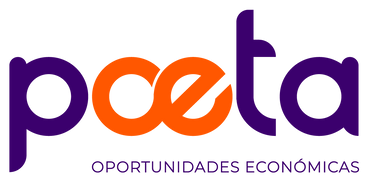 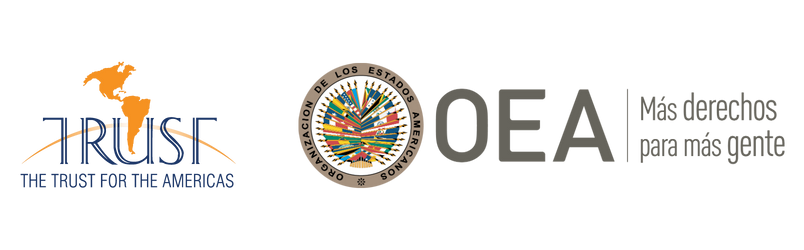 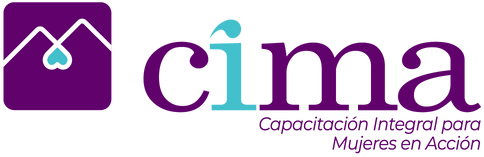 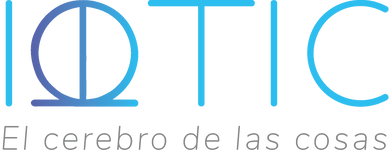 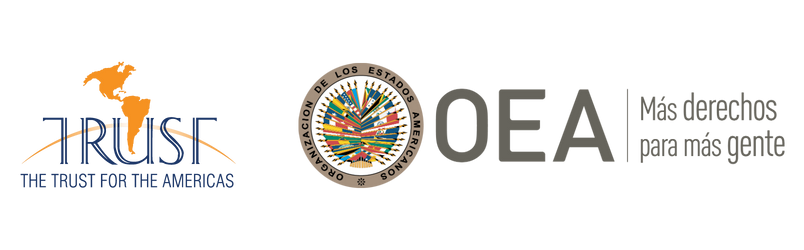 SESIÓN 1 
HABILIDADES DIGITALES I Y II
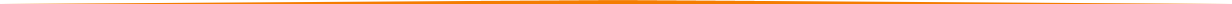 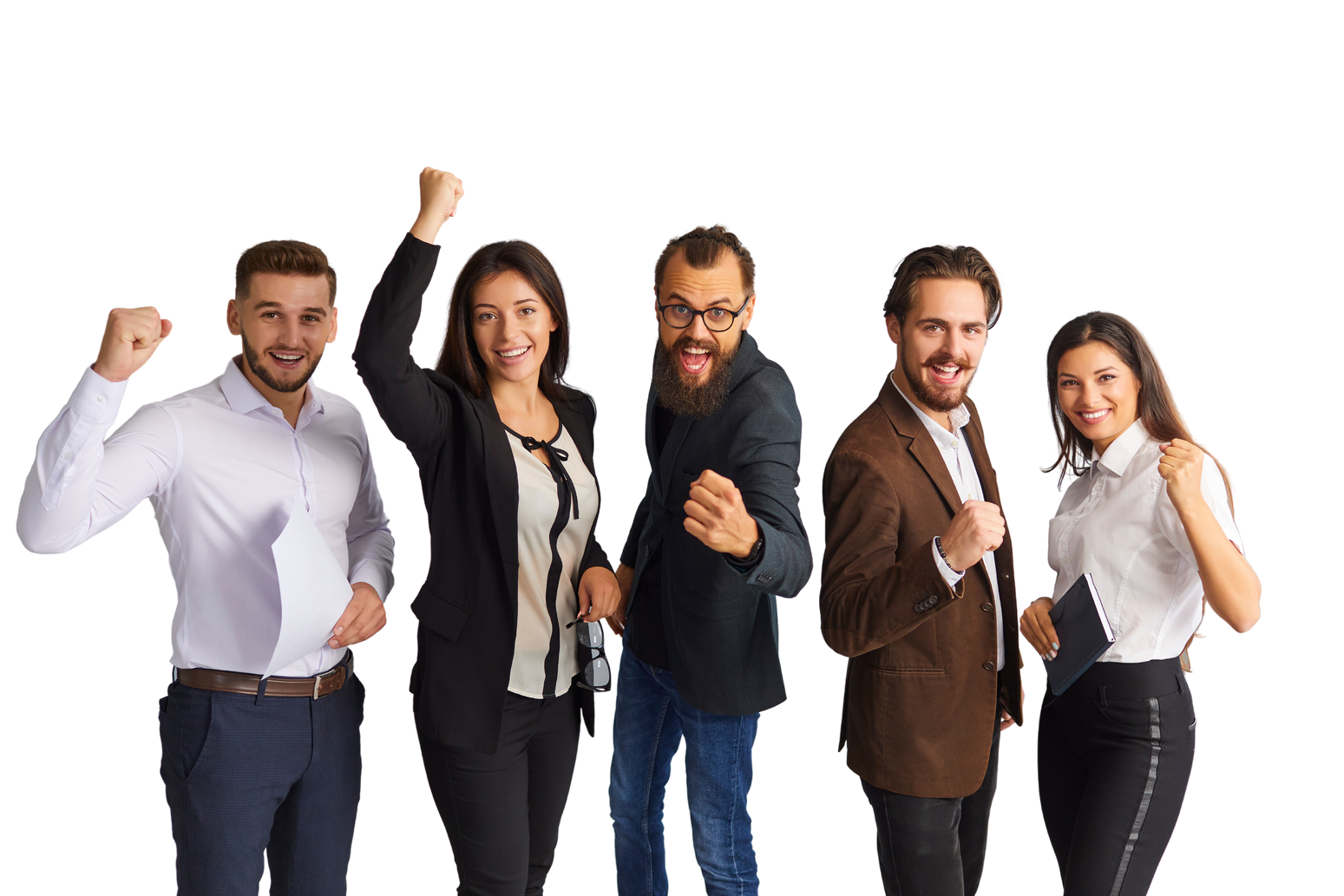 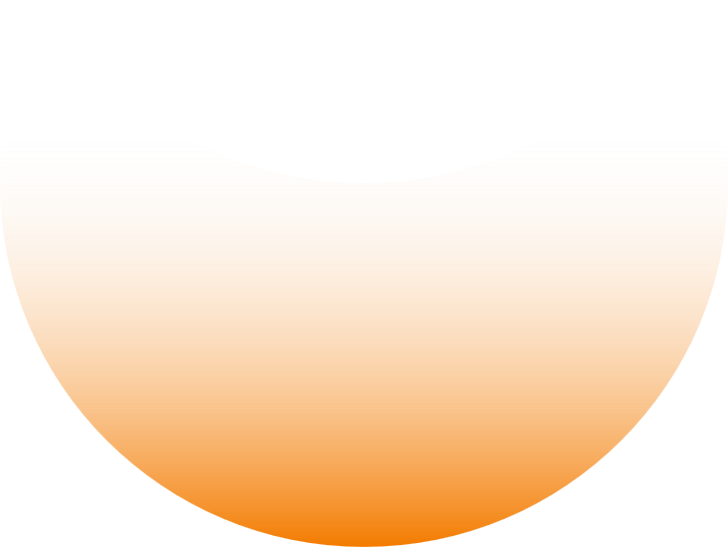 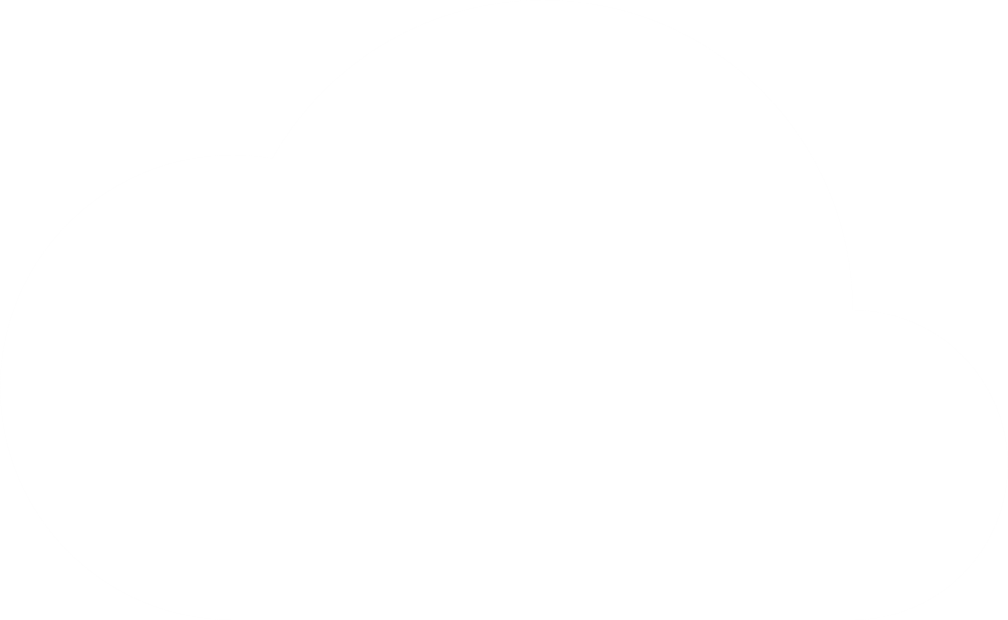 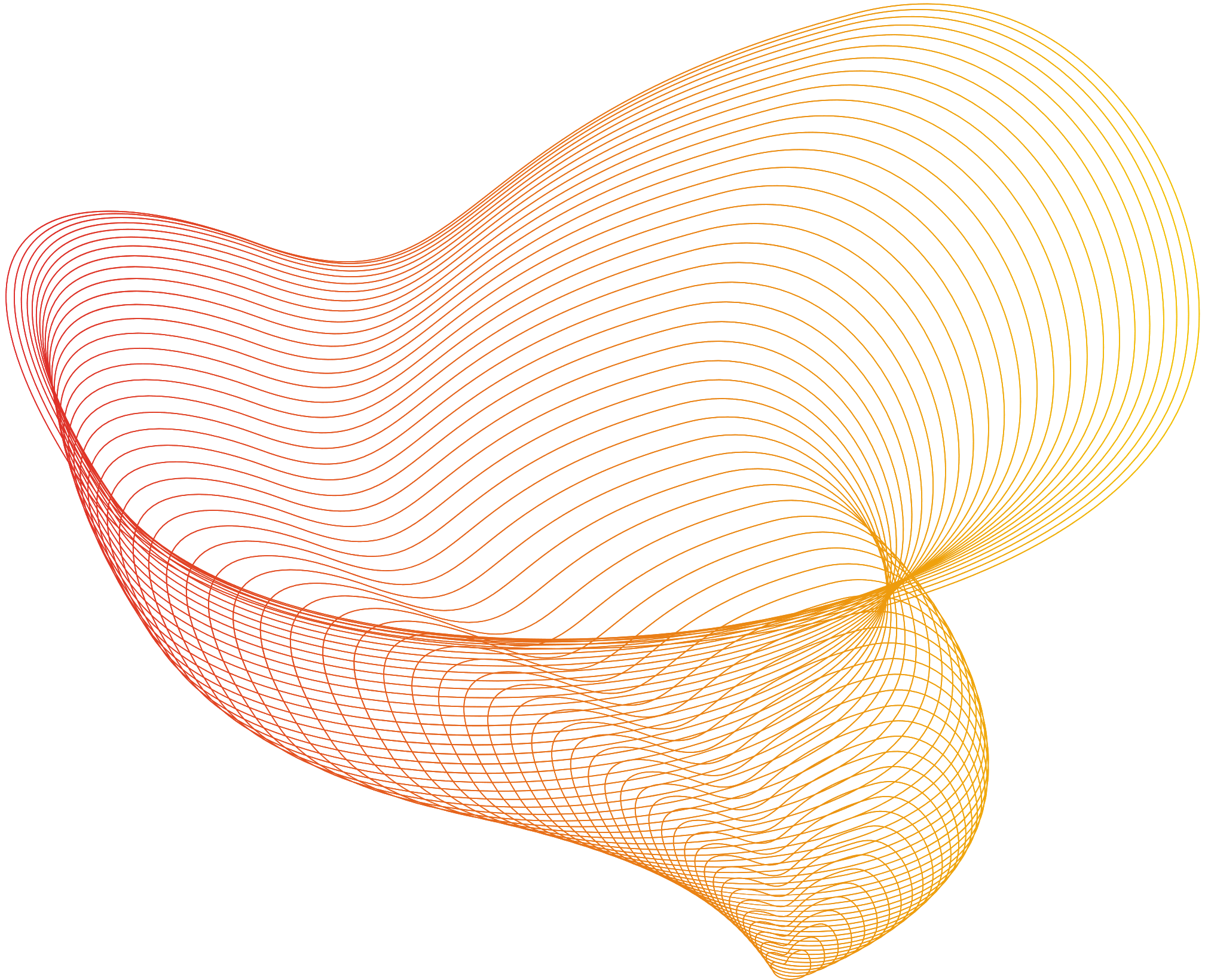 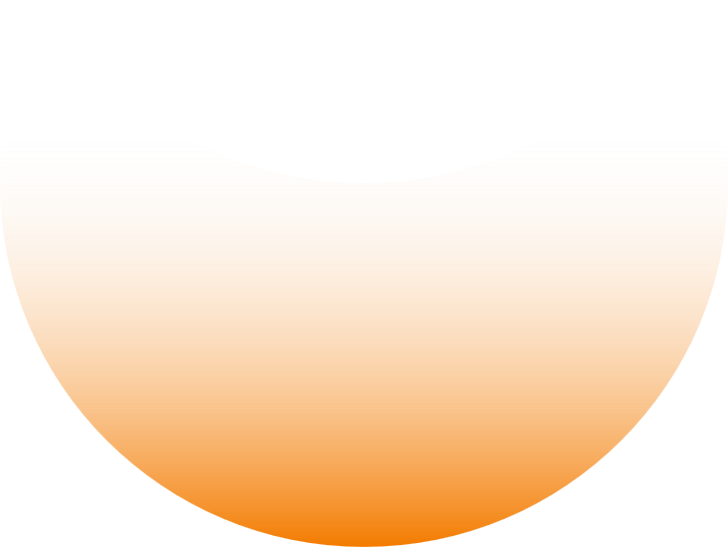 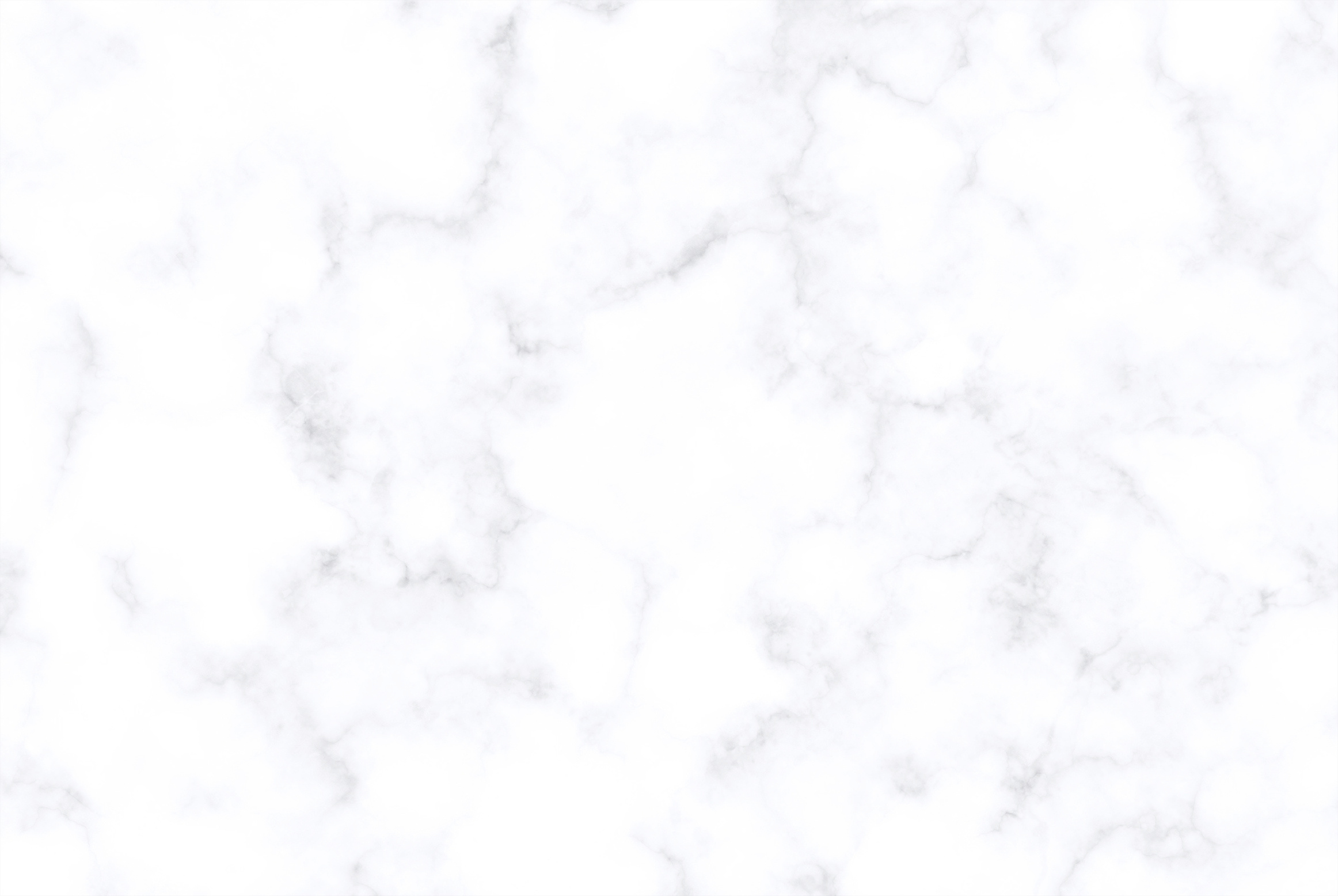 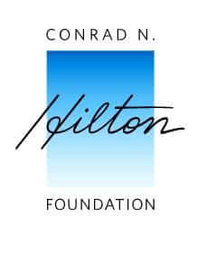 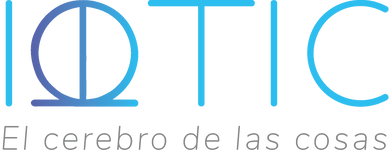 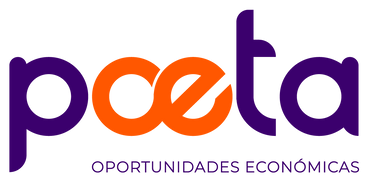 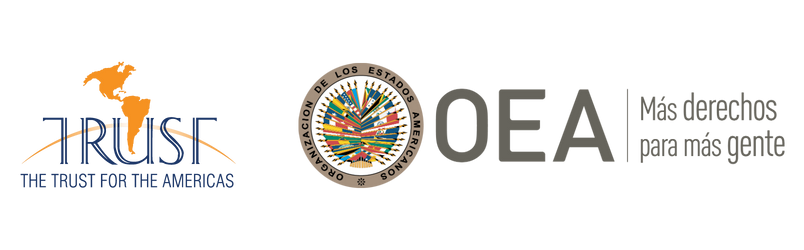 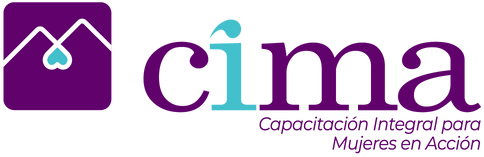 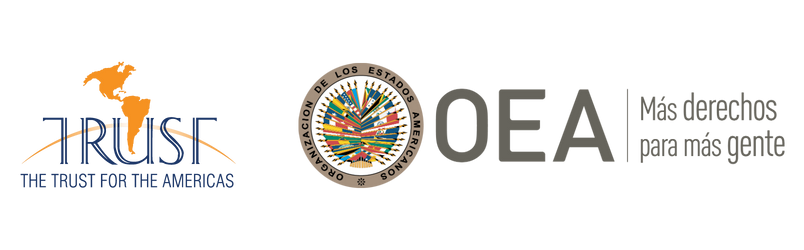 Agenda
Habilidades Digitales I
Interacción con computadores. 
Dispositivos conectados. 
Conexión y navegación. 
Aplicaciones y Software. 
Habilidades Digitales 2
Seguridad y Civilidad.
Comunicación por correo. 
Vídeoconferencia.
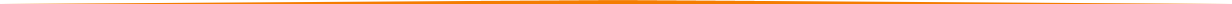 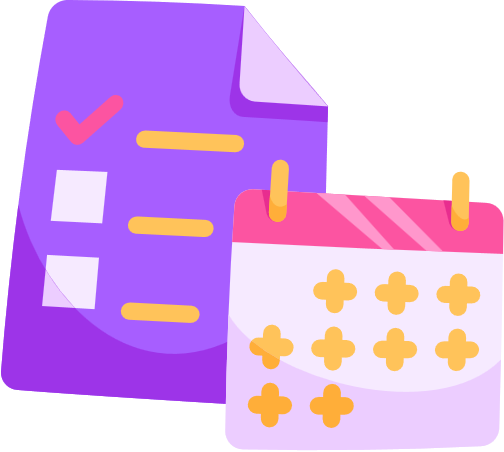 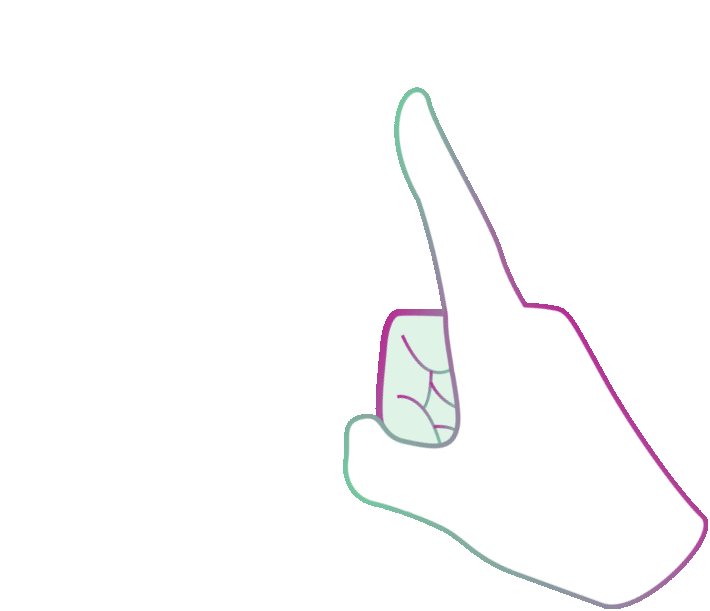 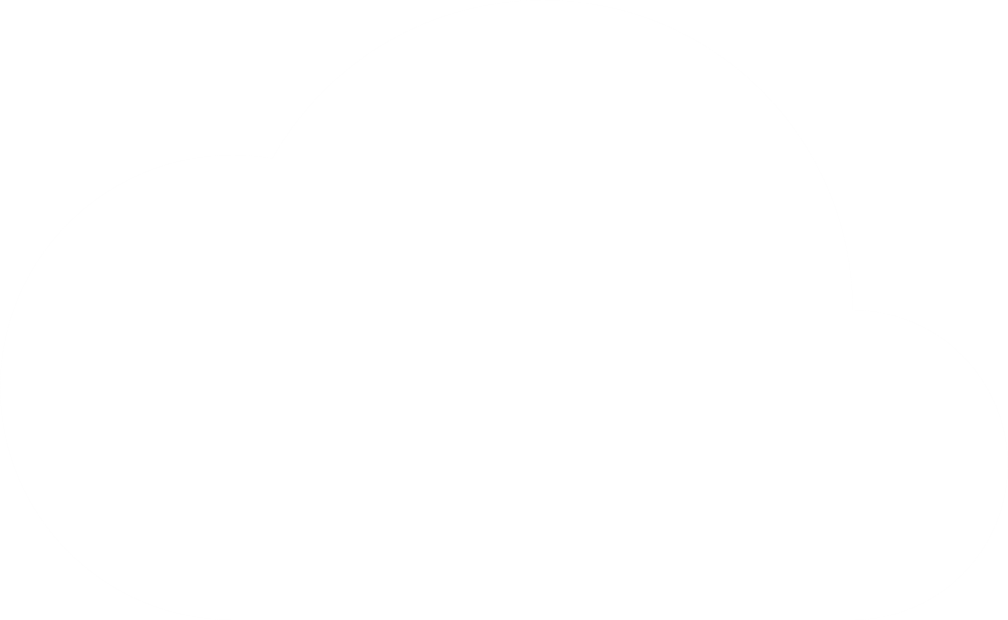 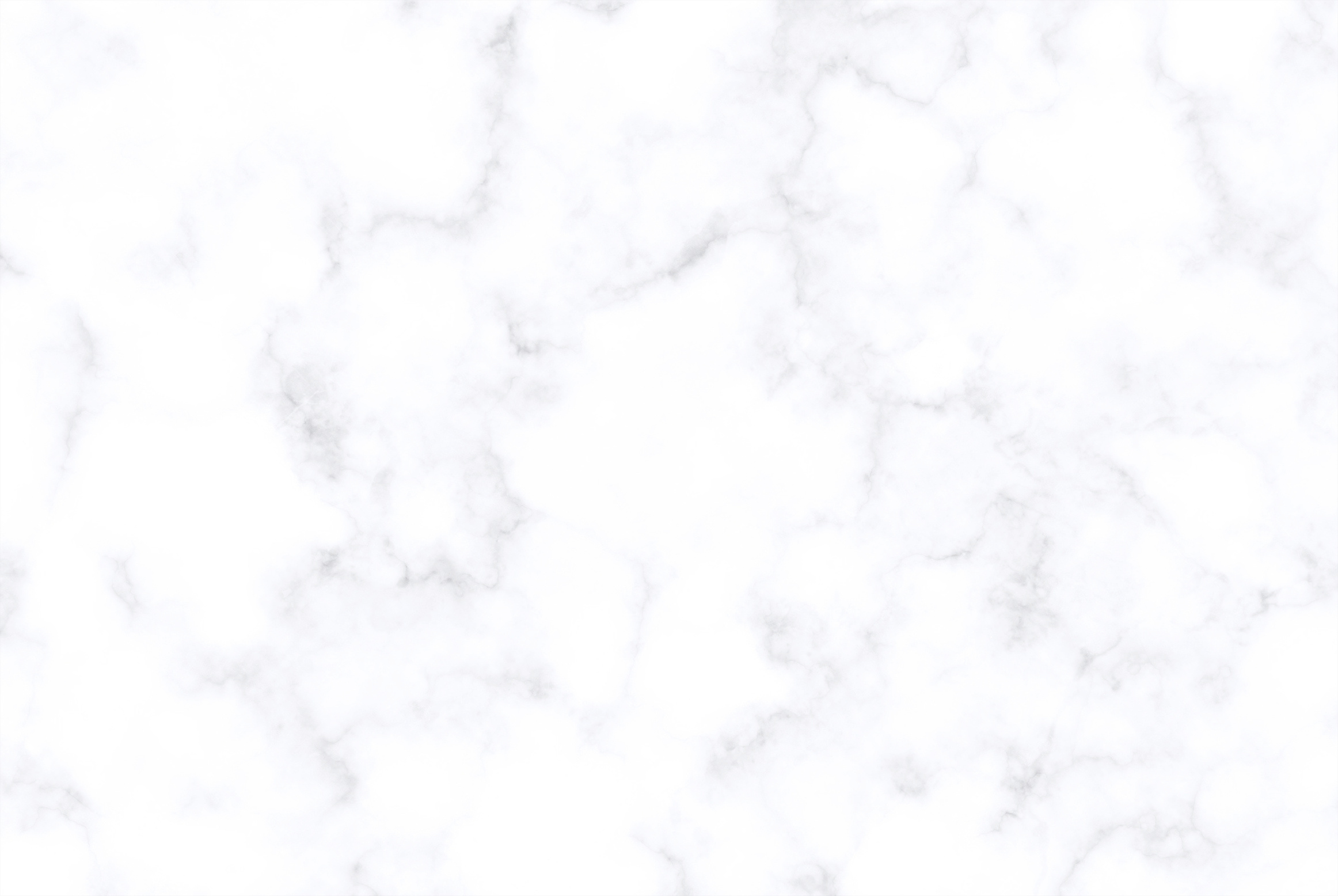 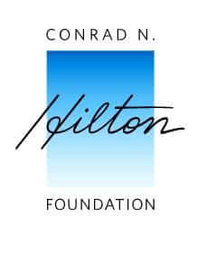 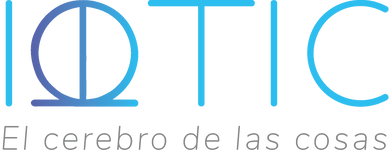 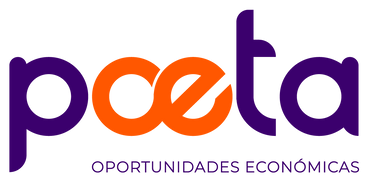 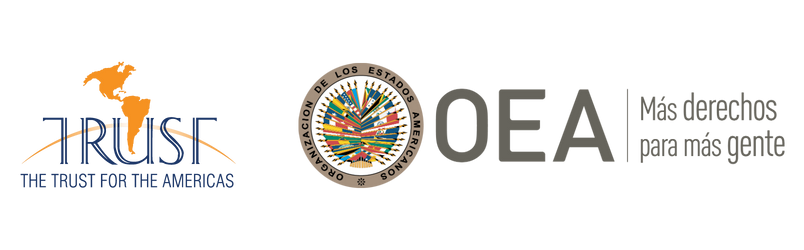 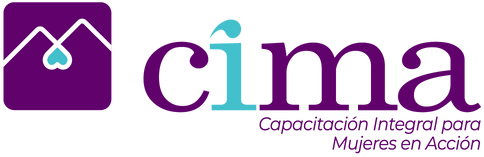 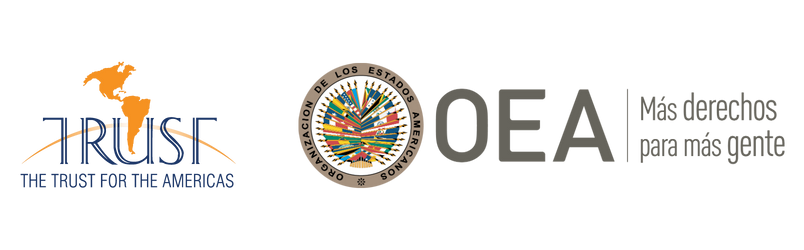 ¿Qué es una computadora?
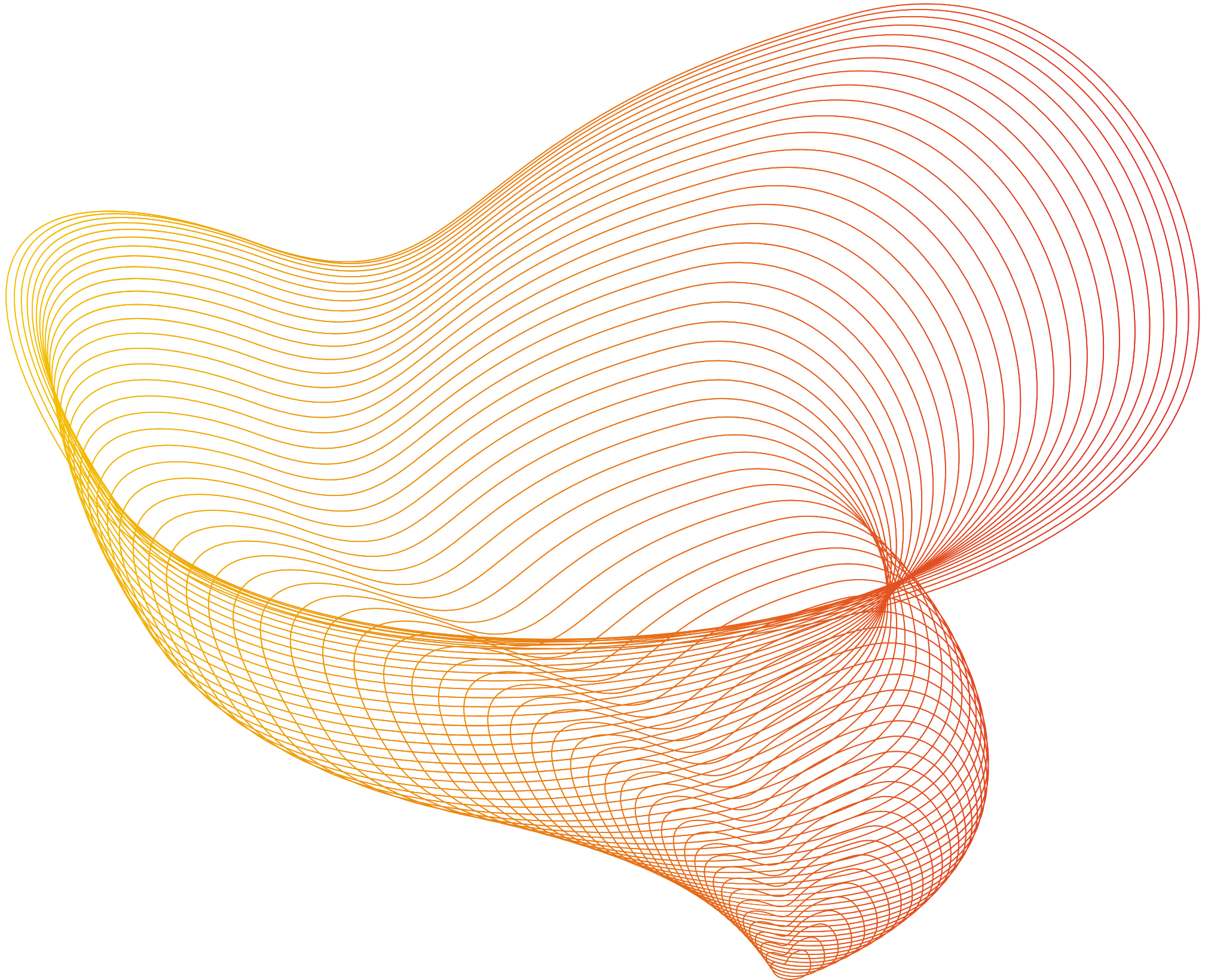 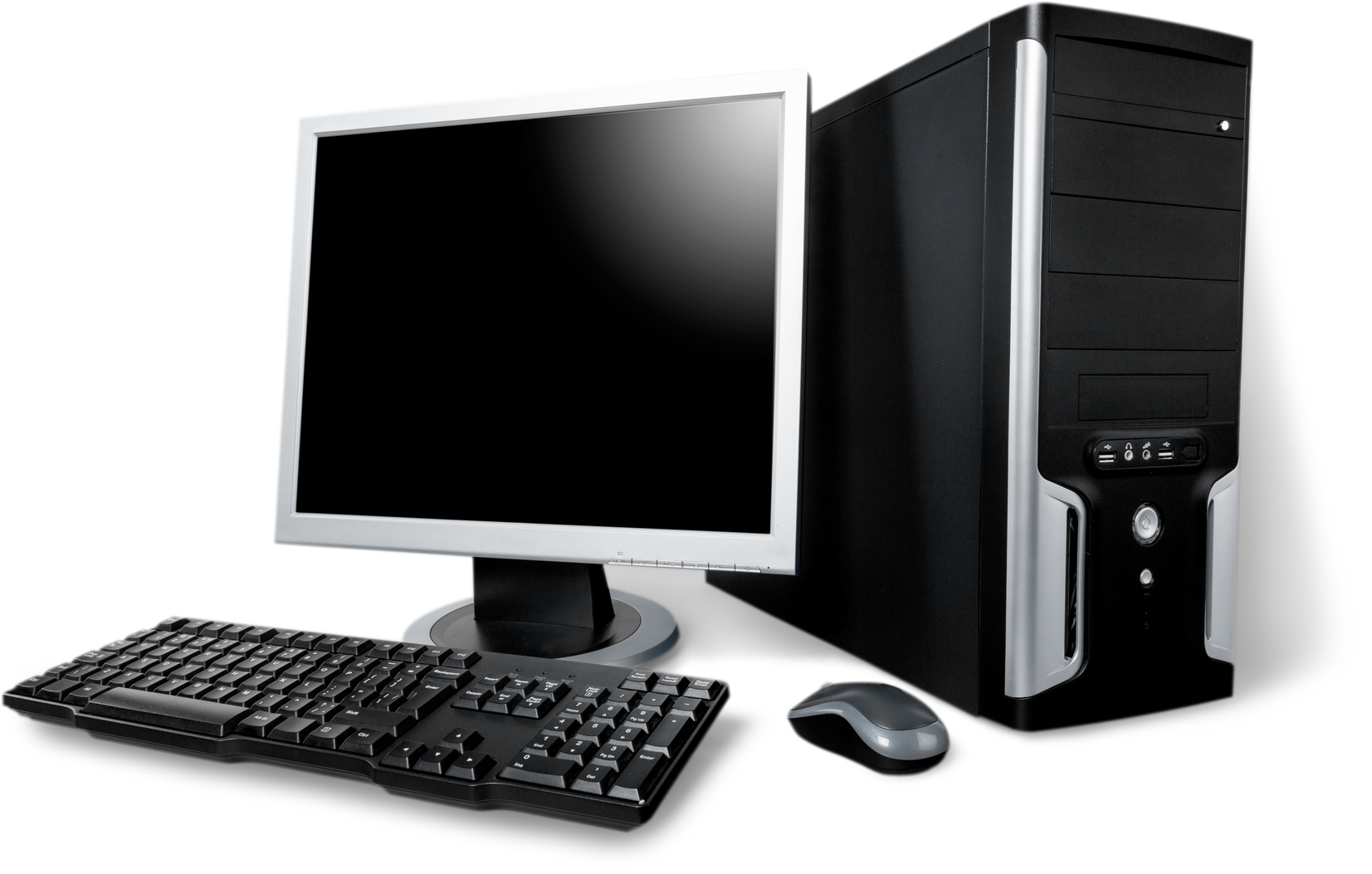 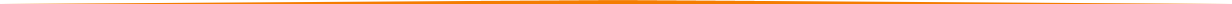 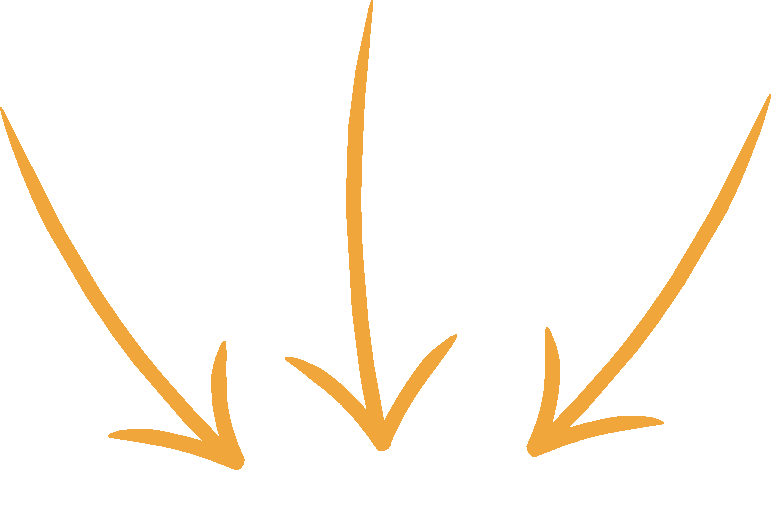 Sistema Operativo.
Hardware y Software.
Dispositivos de entrada y salida.
Tipos de computadores.
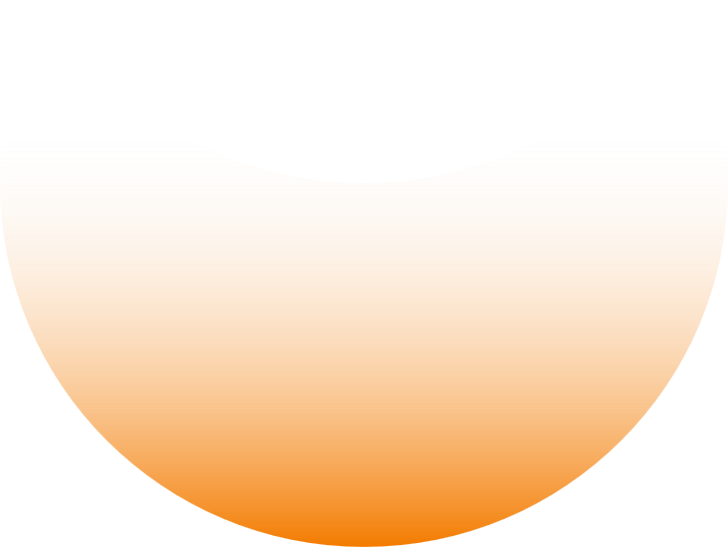 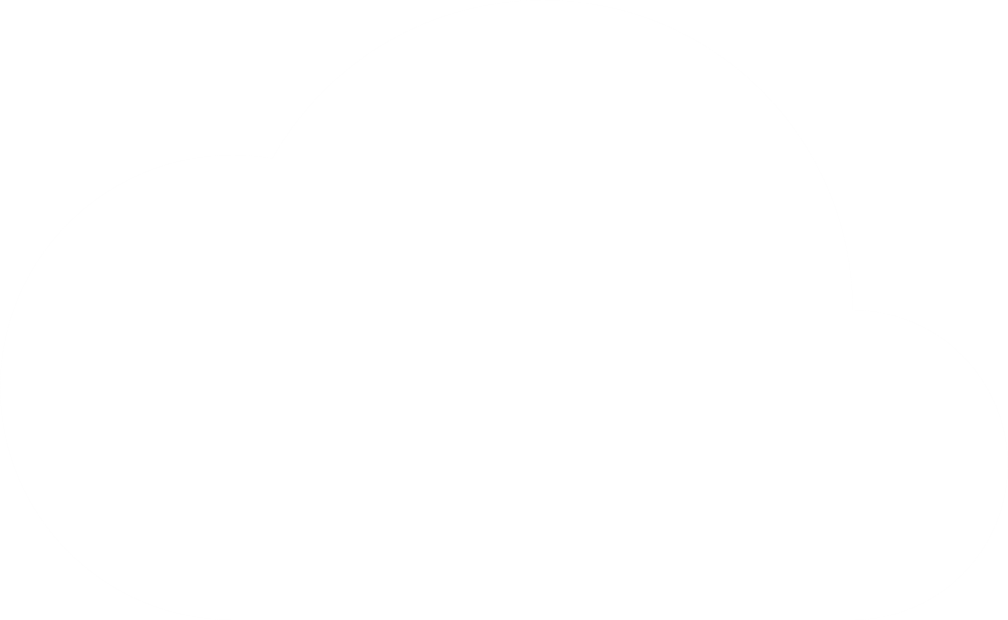 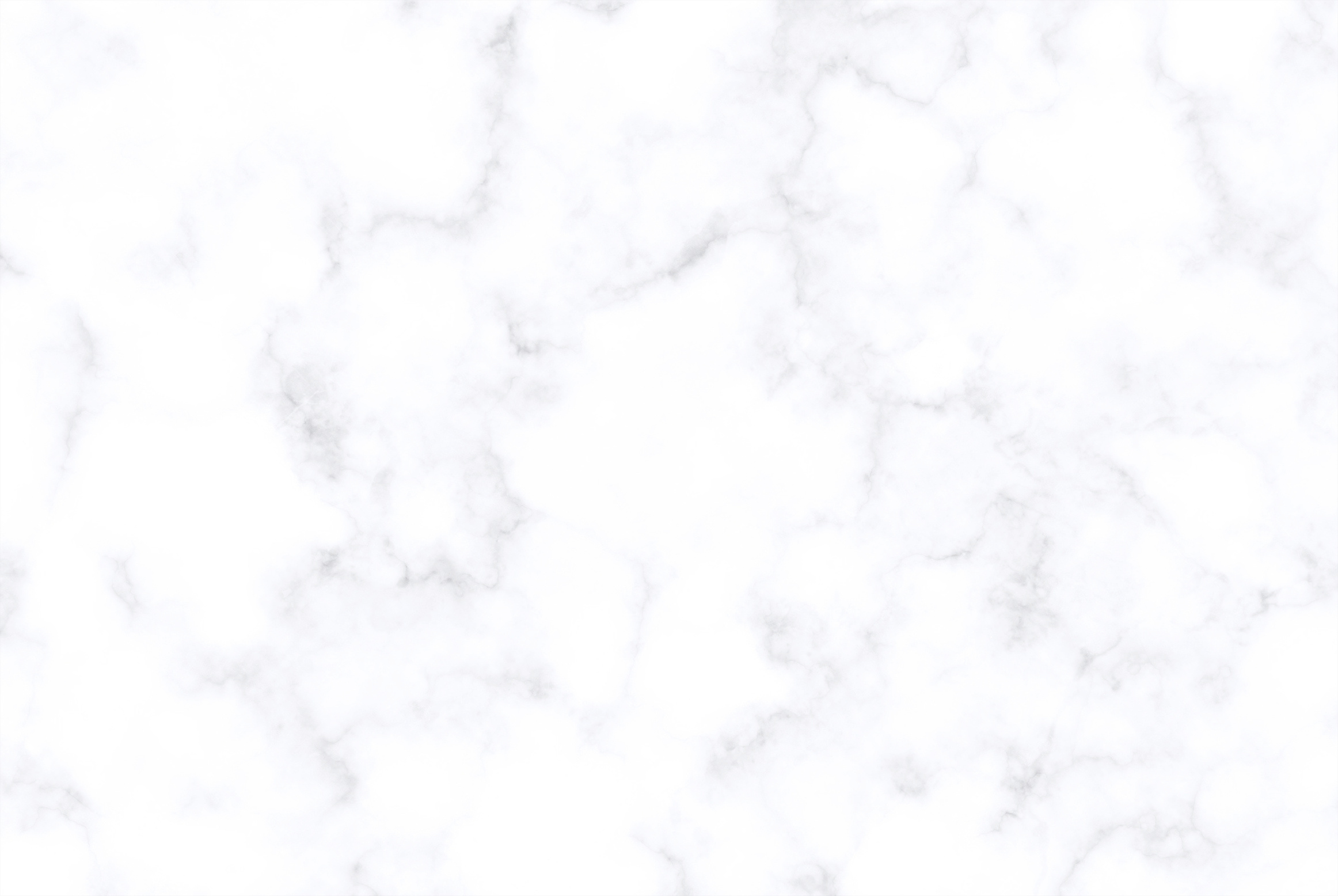 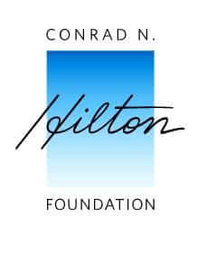 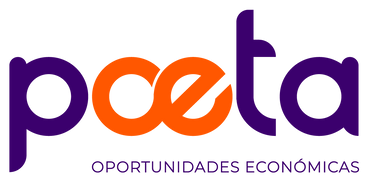 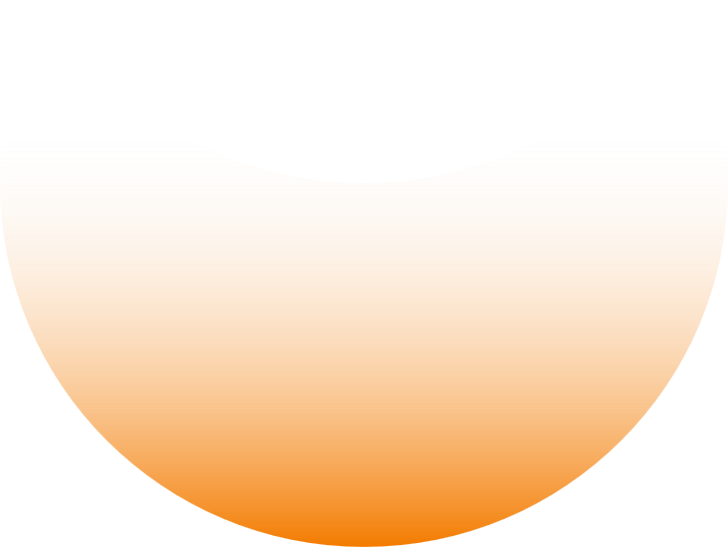 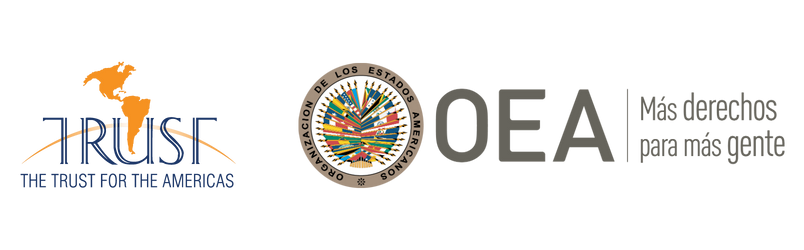 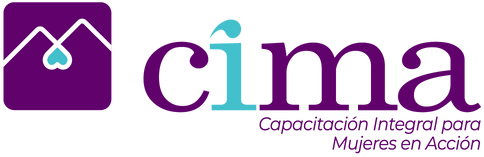 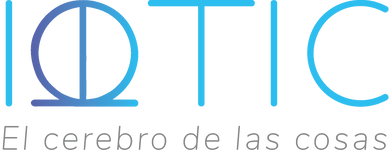 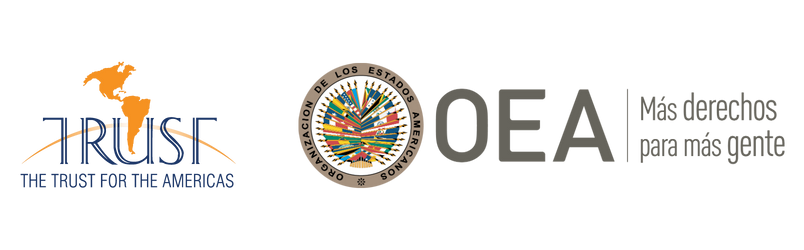 Interfaz de una computadora
Navegación  ventanas. 
Aplicaciones /Software.
Navegación por Internet. 
Conexión a redes.
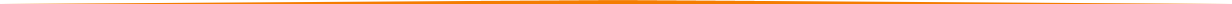 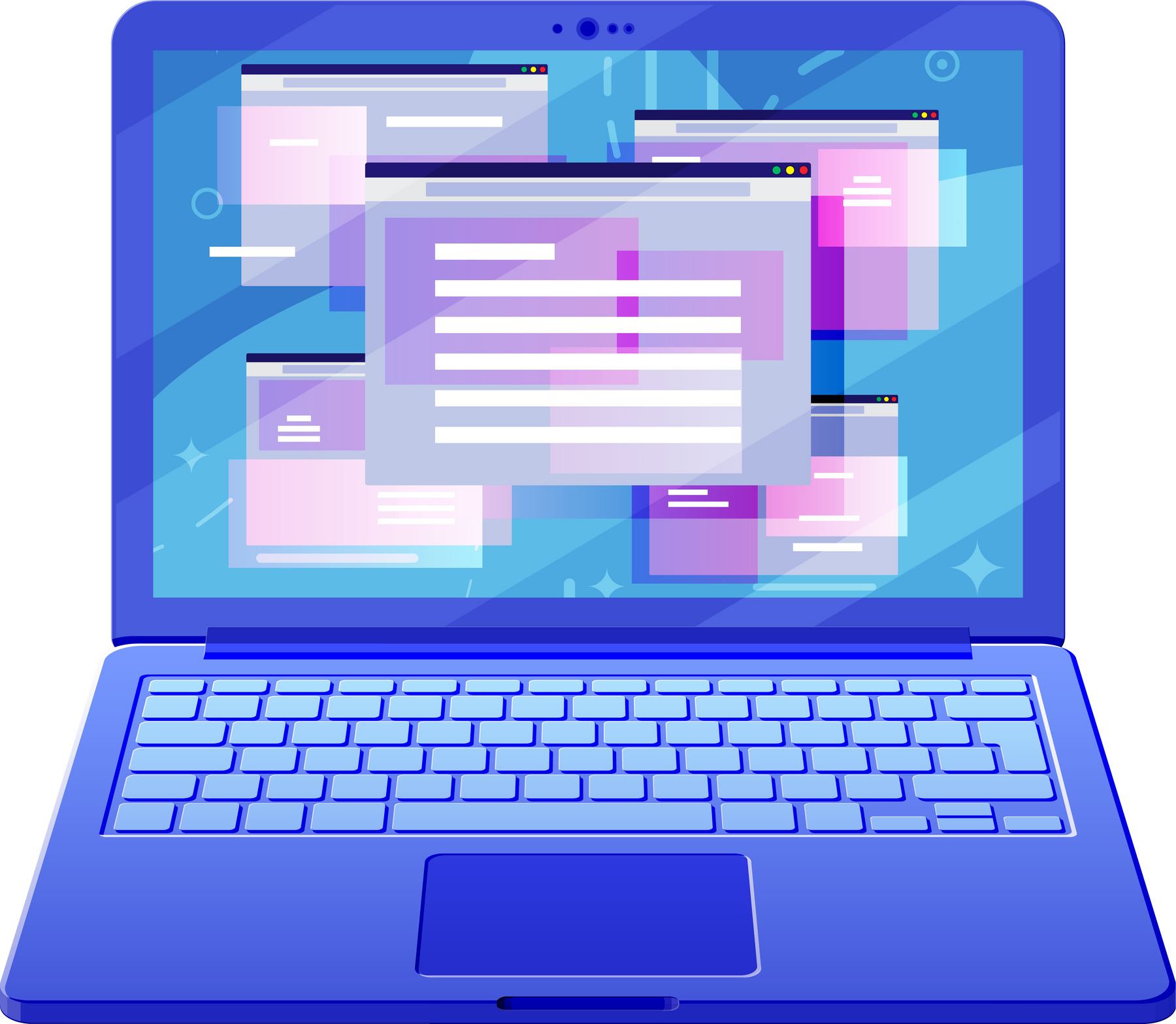 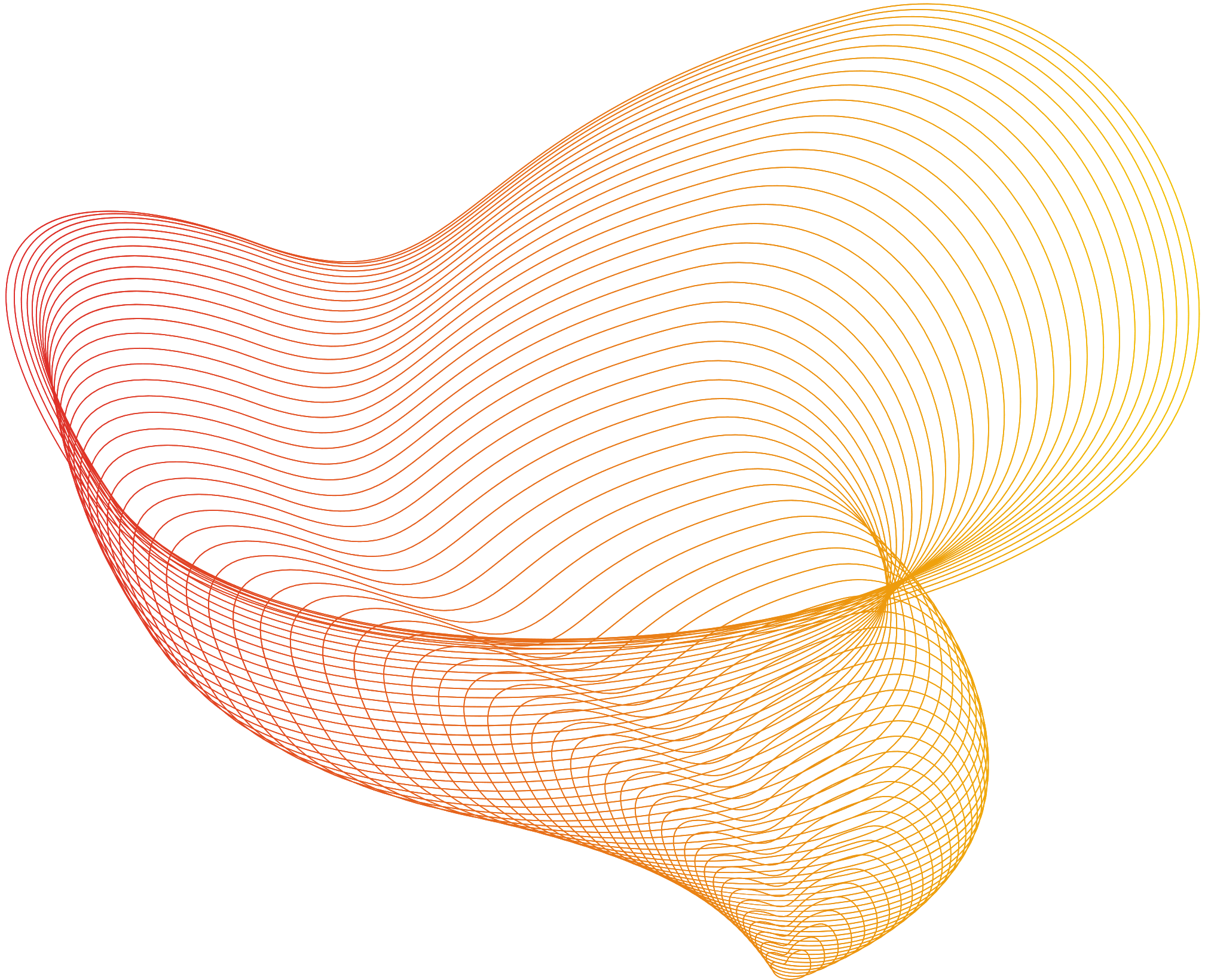 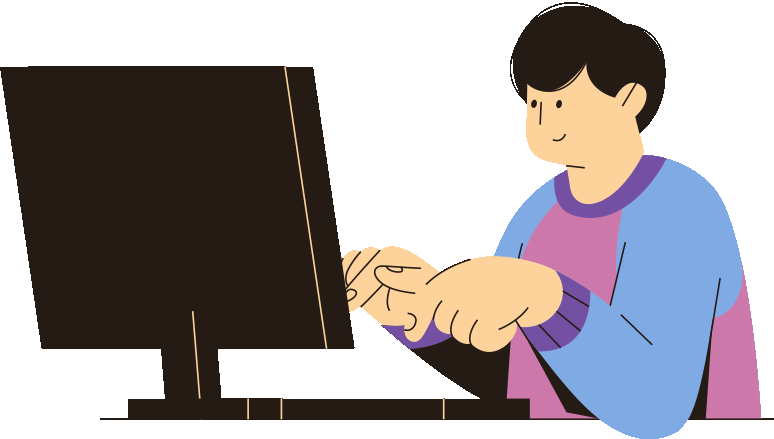 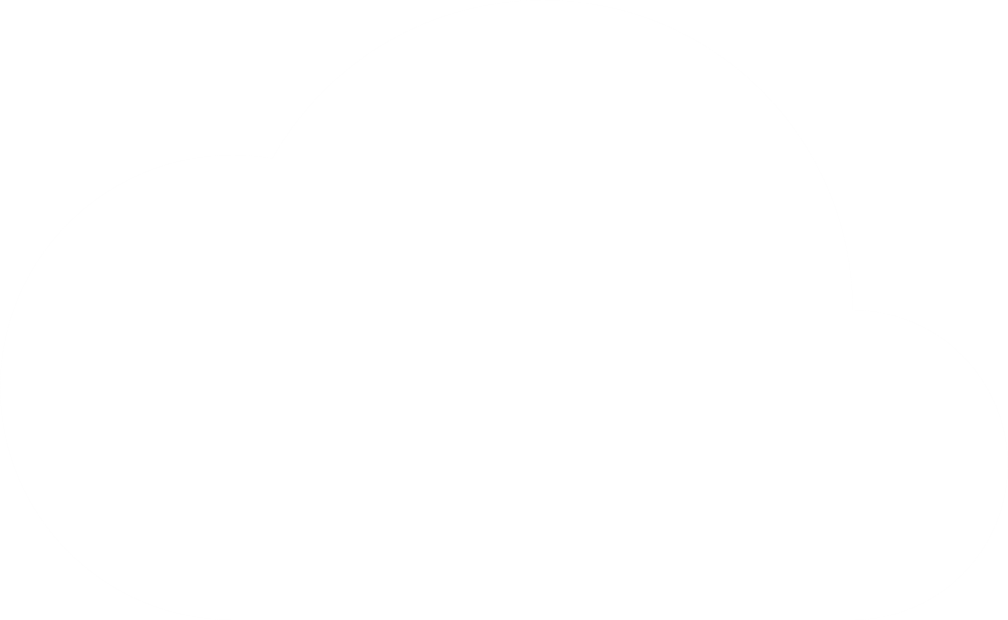 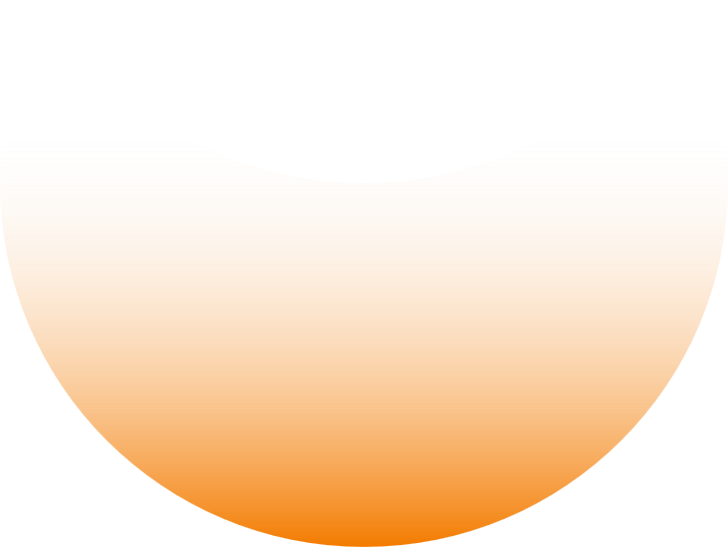 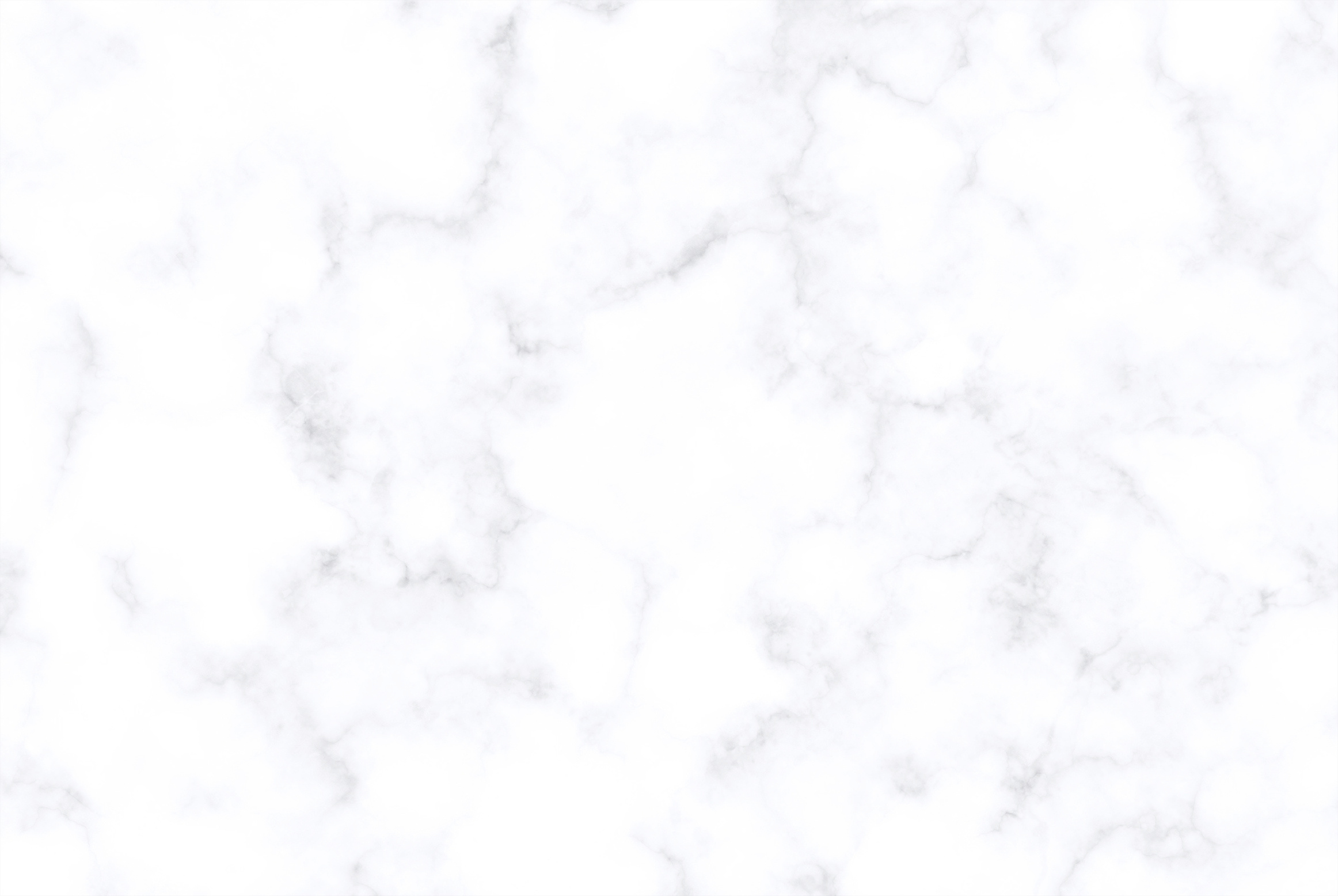 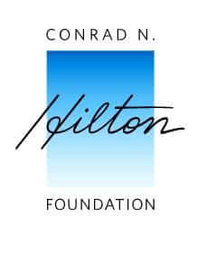 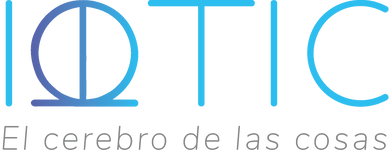 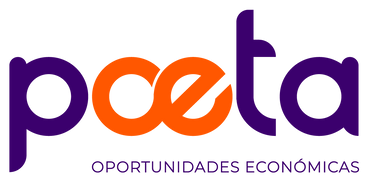 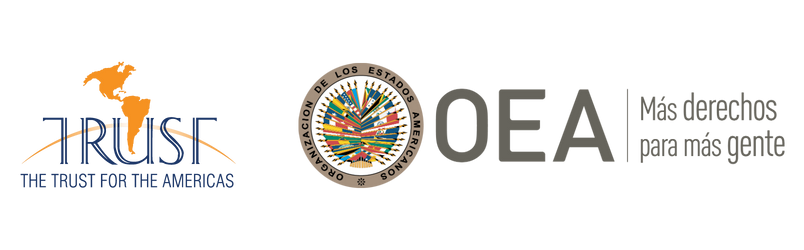 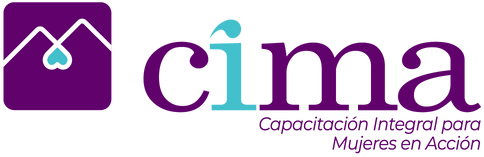 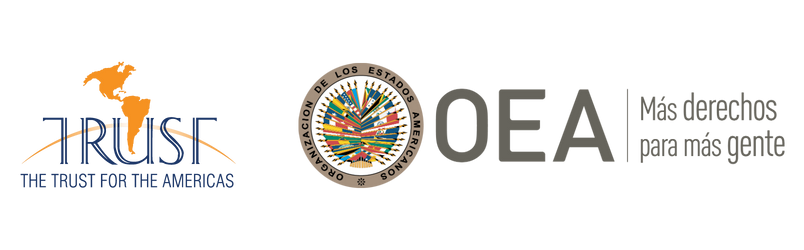 Seguridad
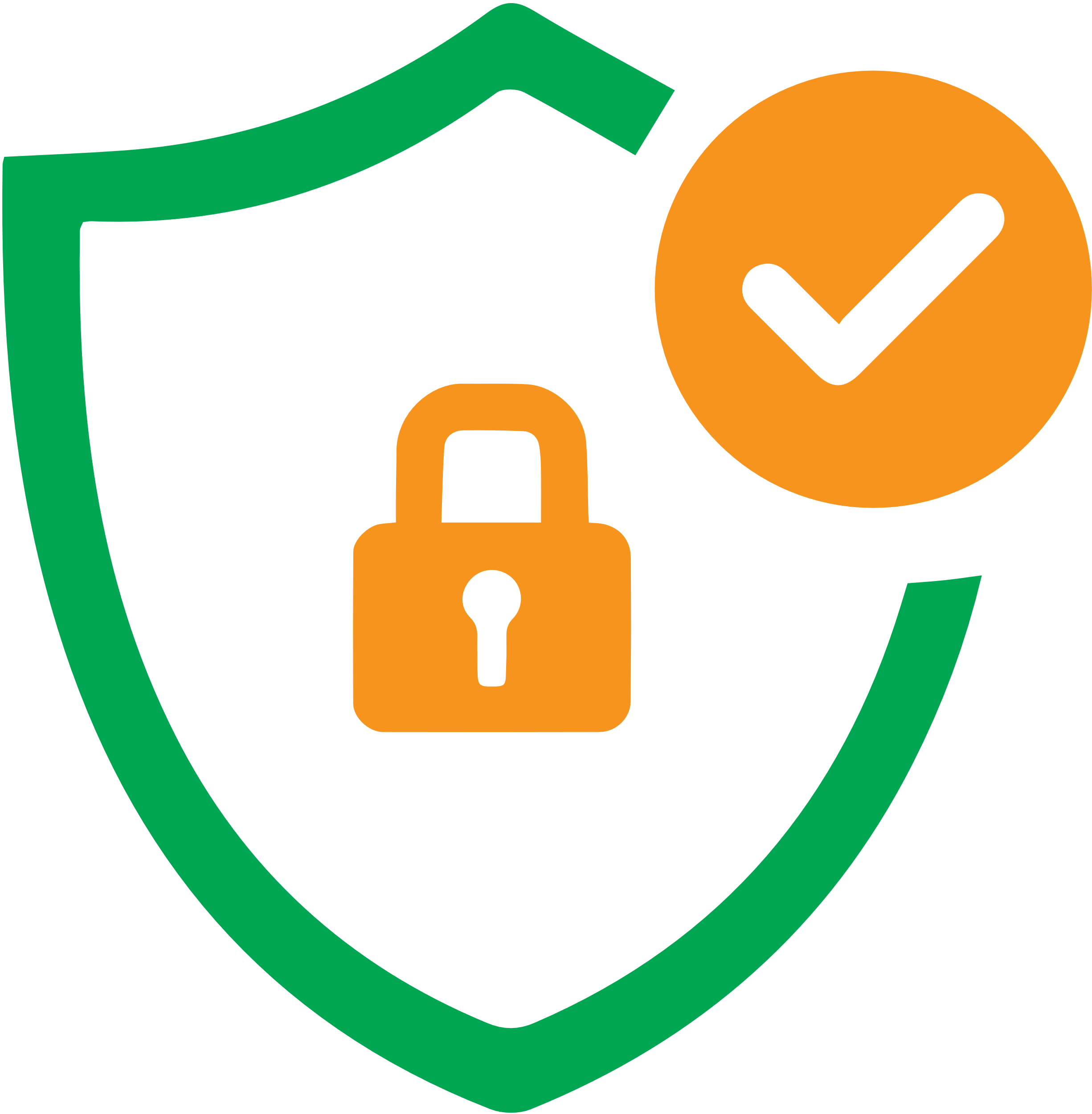 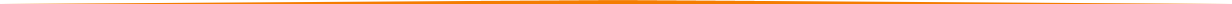 Malware/antivirus.
Phishing. 
Contenido internet. 
Contraseñas y accesos.
Huella digital.
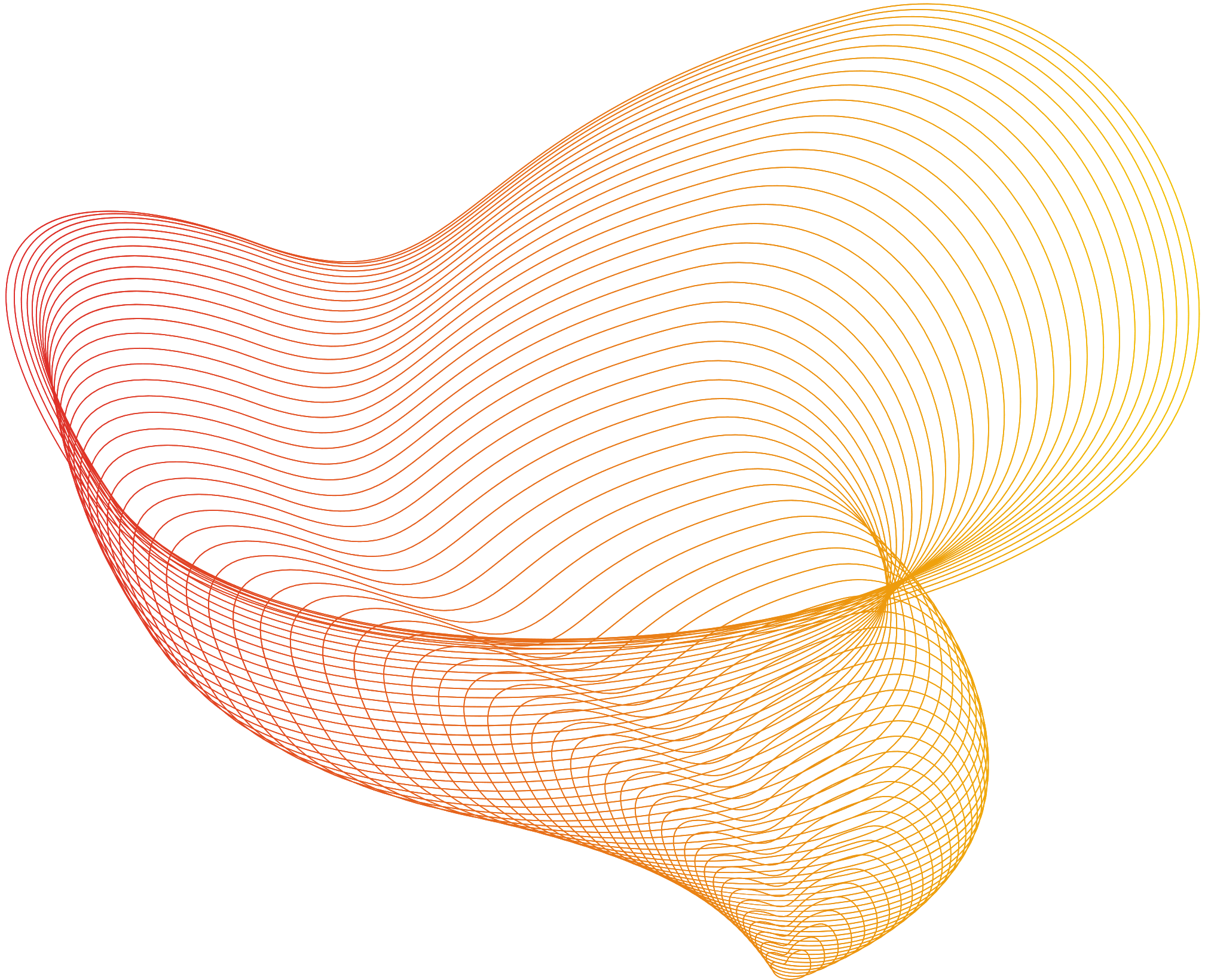 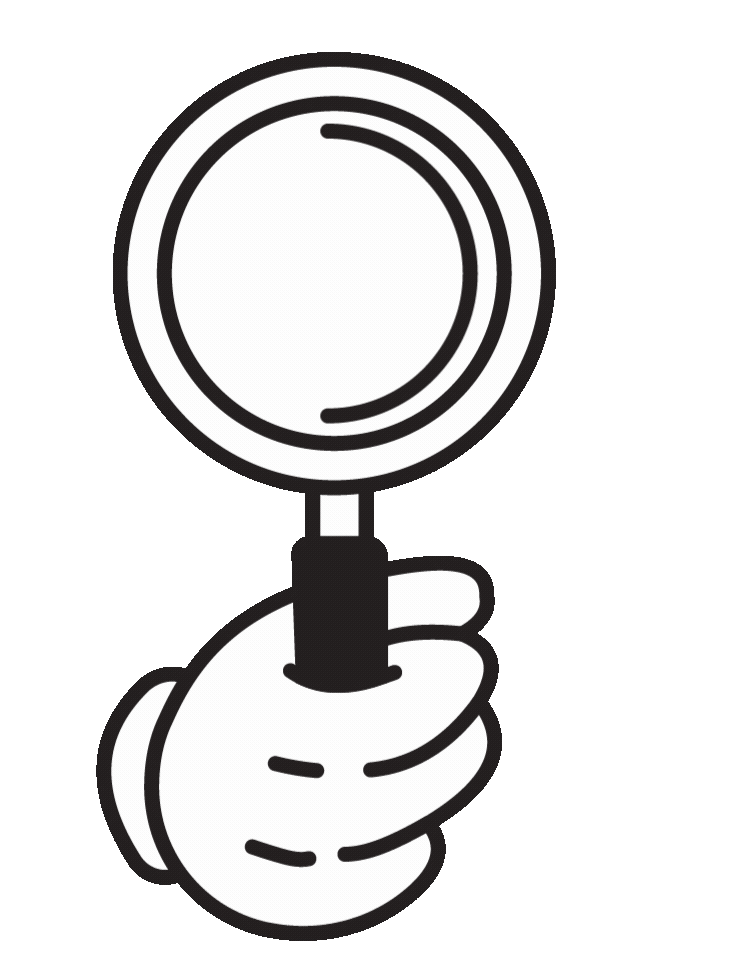 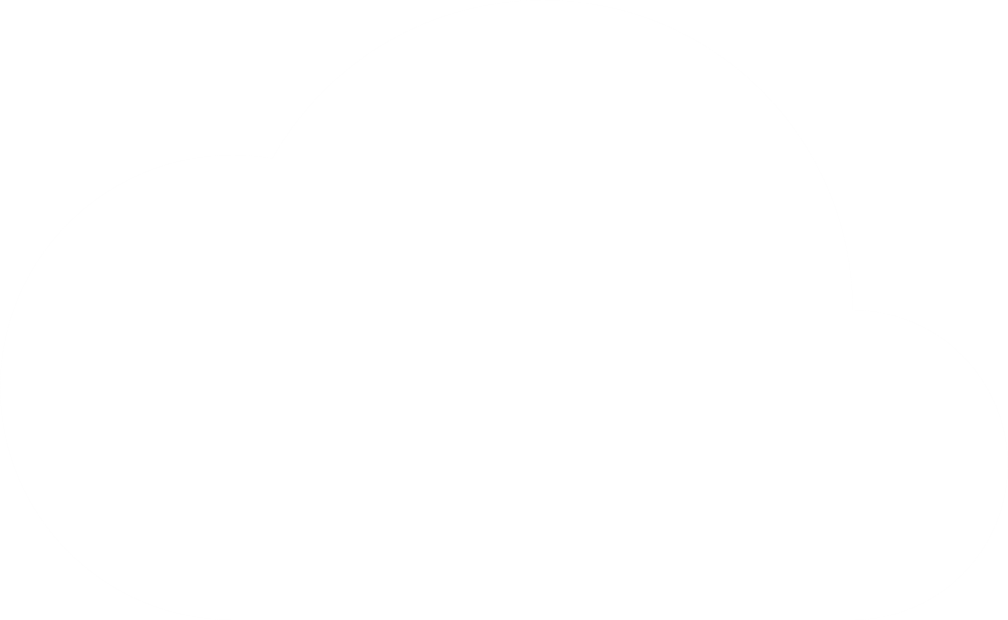 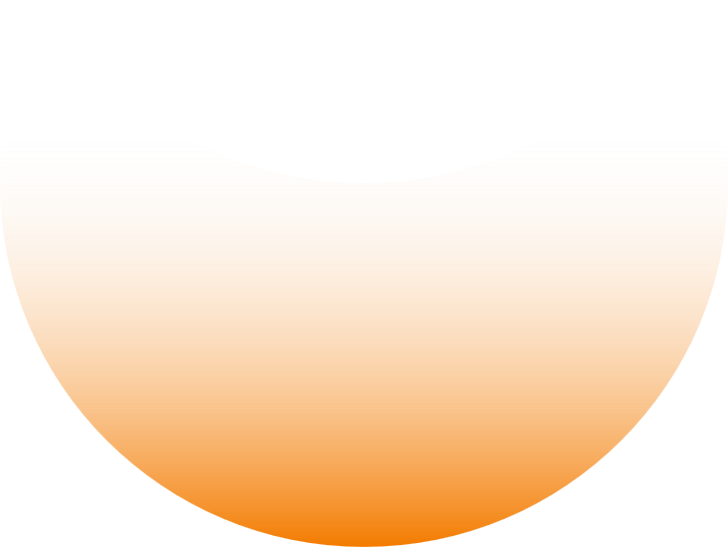 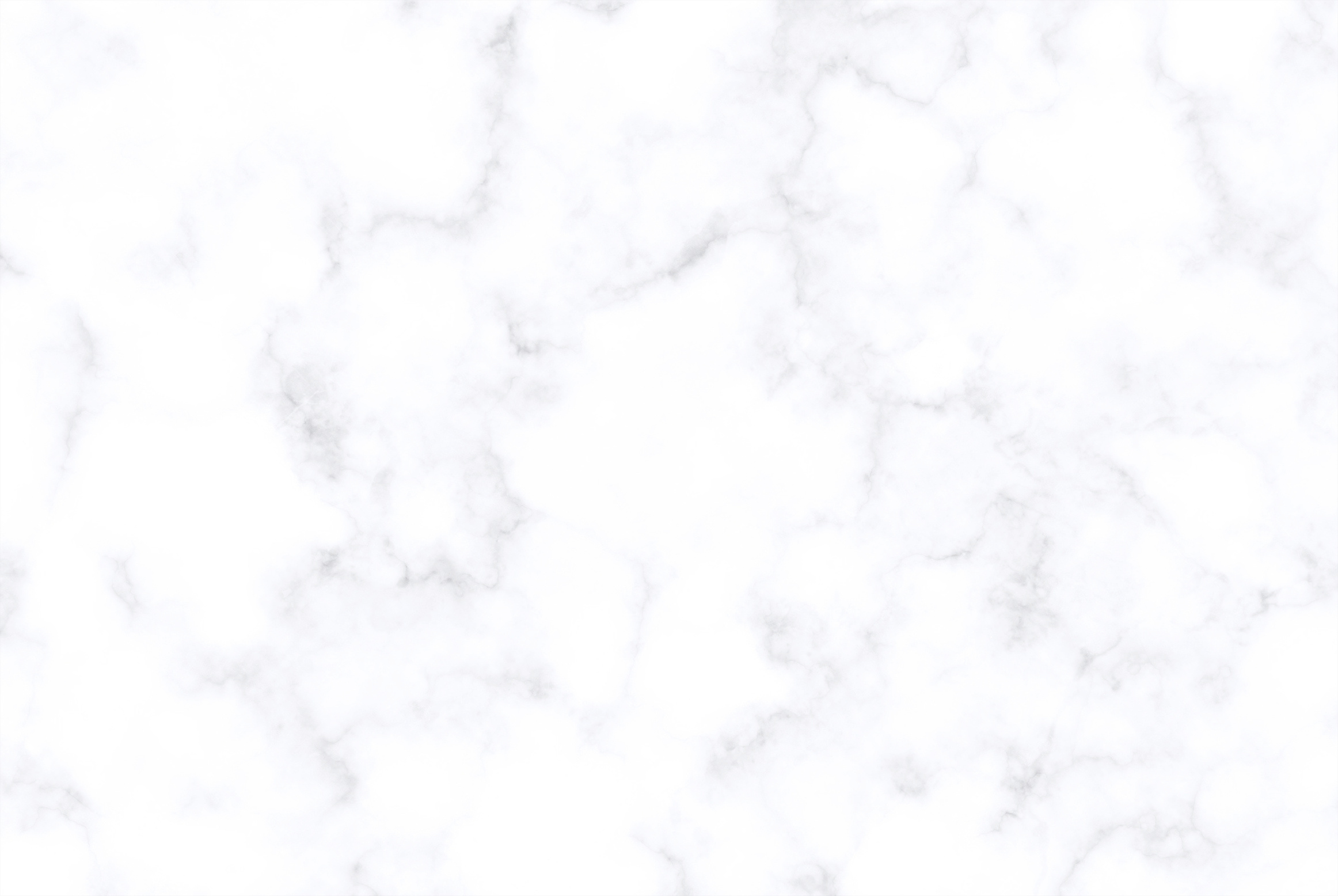 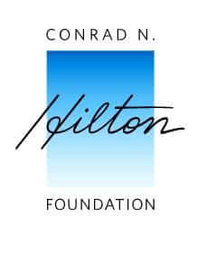 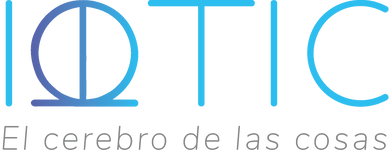 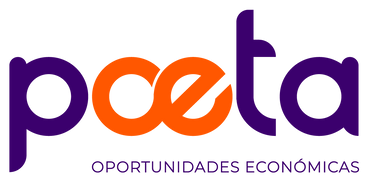 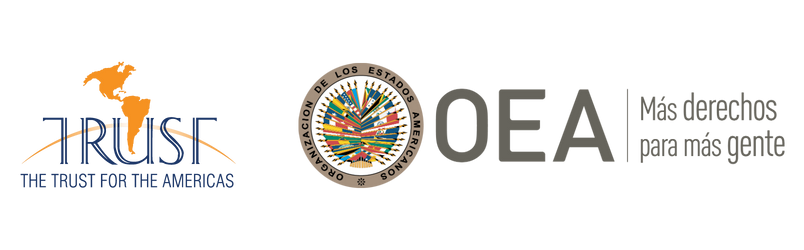 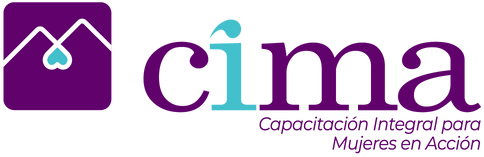 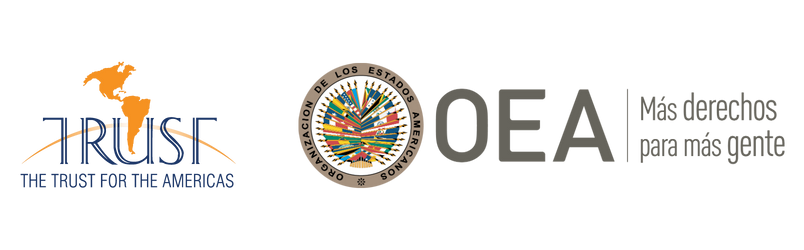 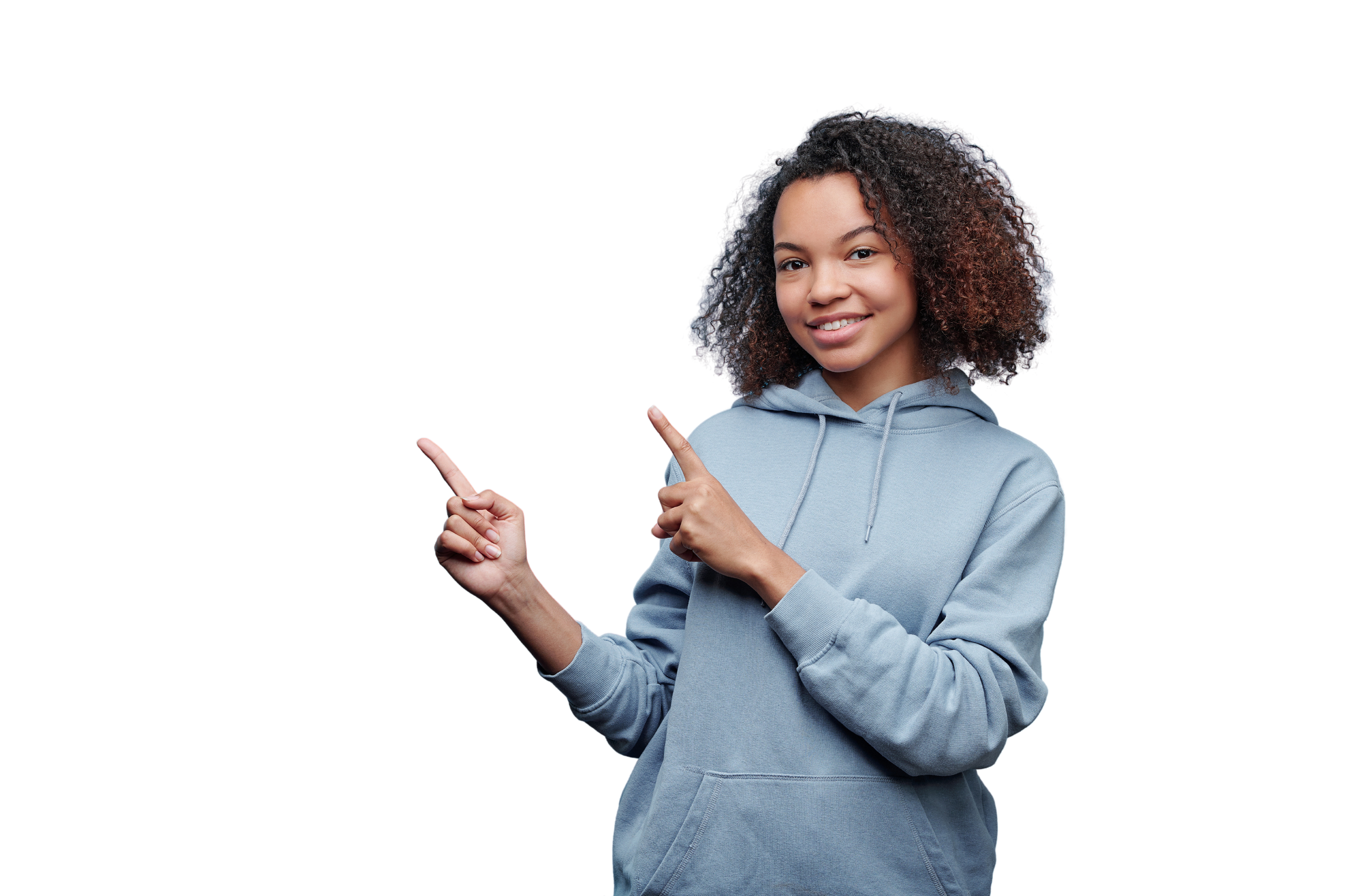 Recomendaciones
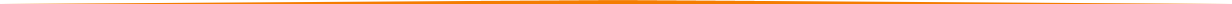 Descarga imágenes pixabay.com
Depura constantemente temporales.
Realiza un Diagnóstico básico. 
No accedas a enlaces dudosos. 
Contarse a redes seguras
Optimiza el uso de la computadora.
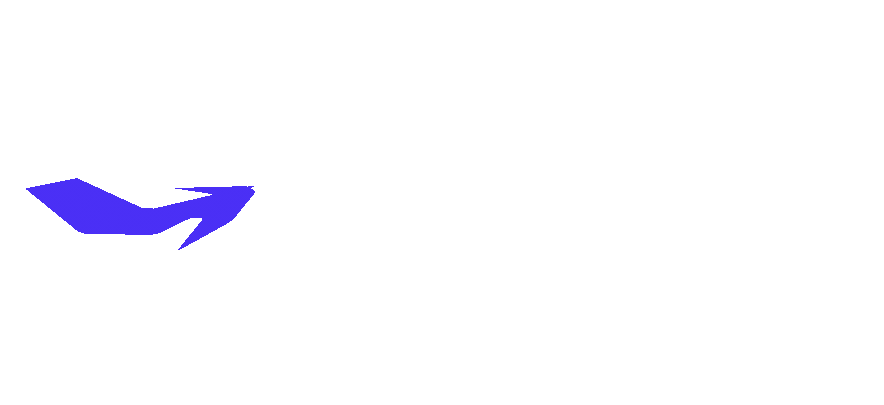 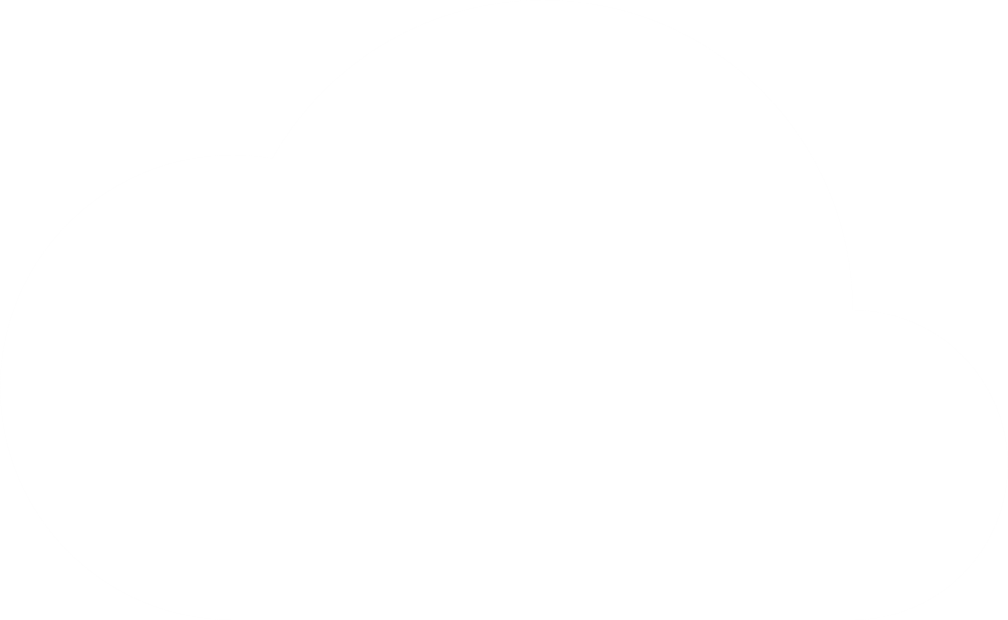 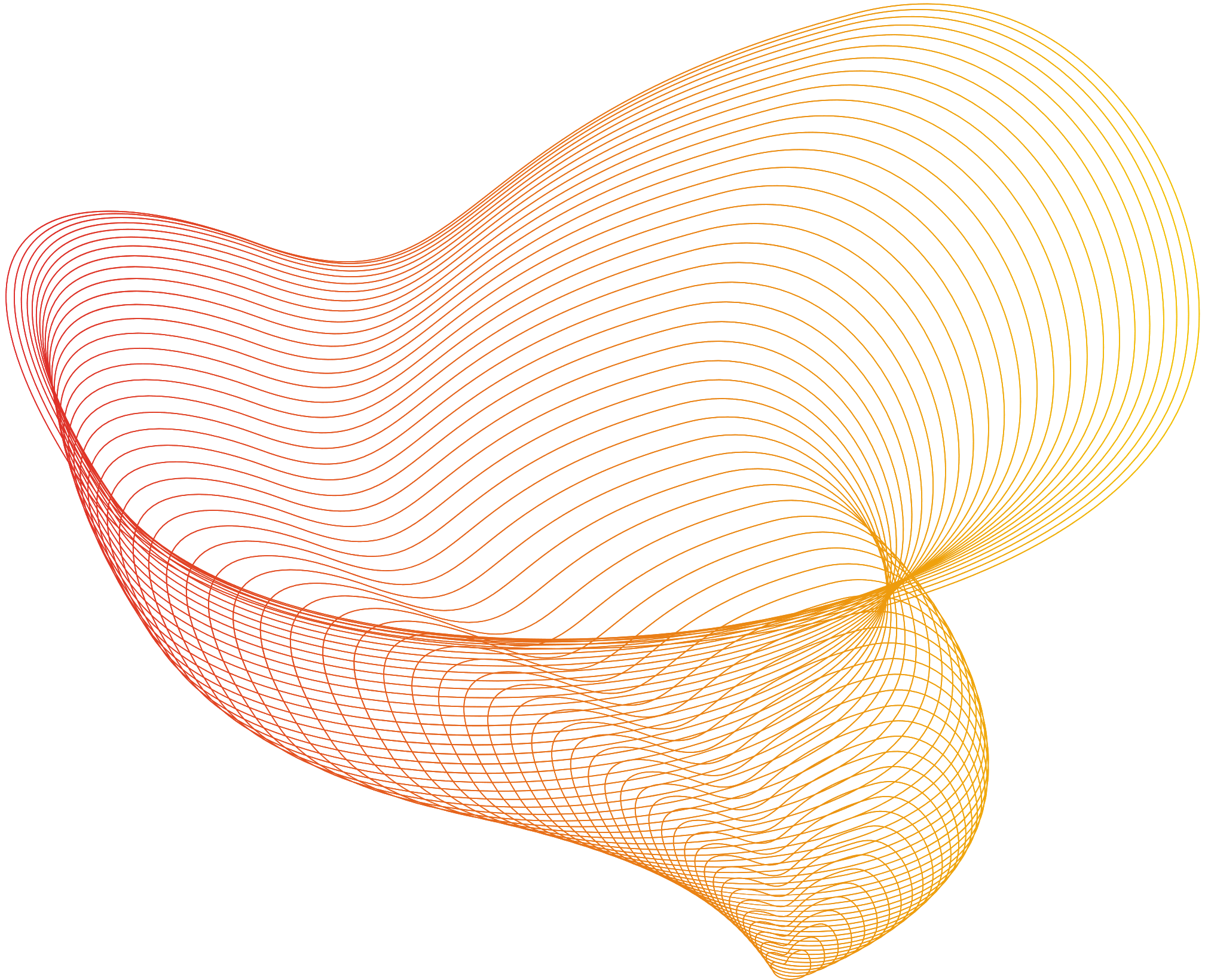 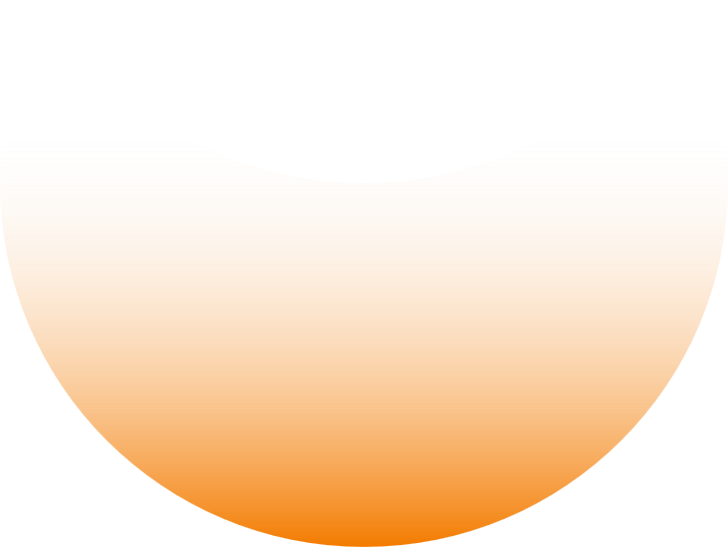 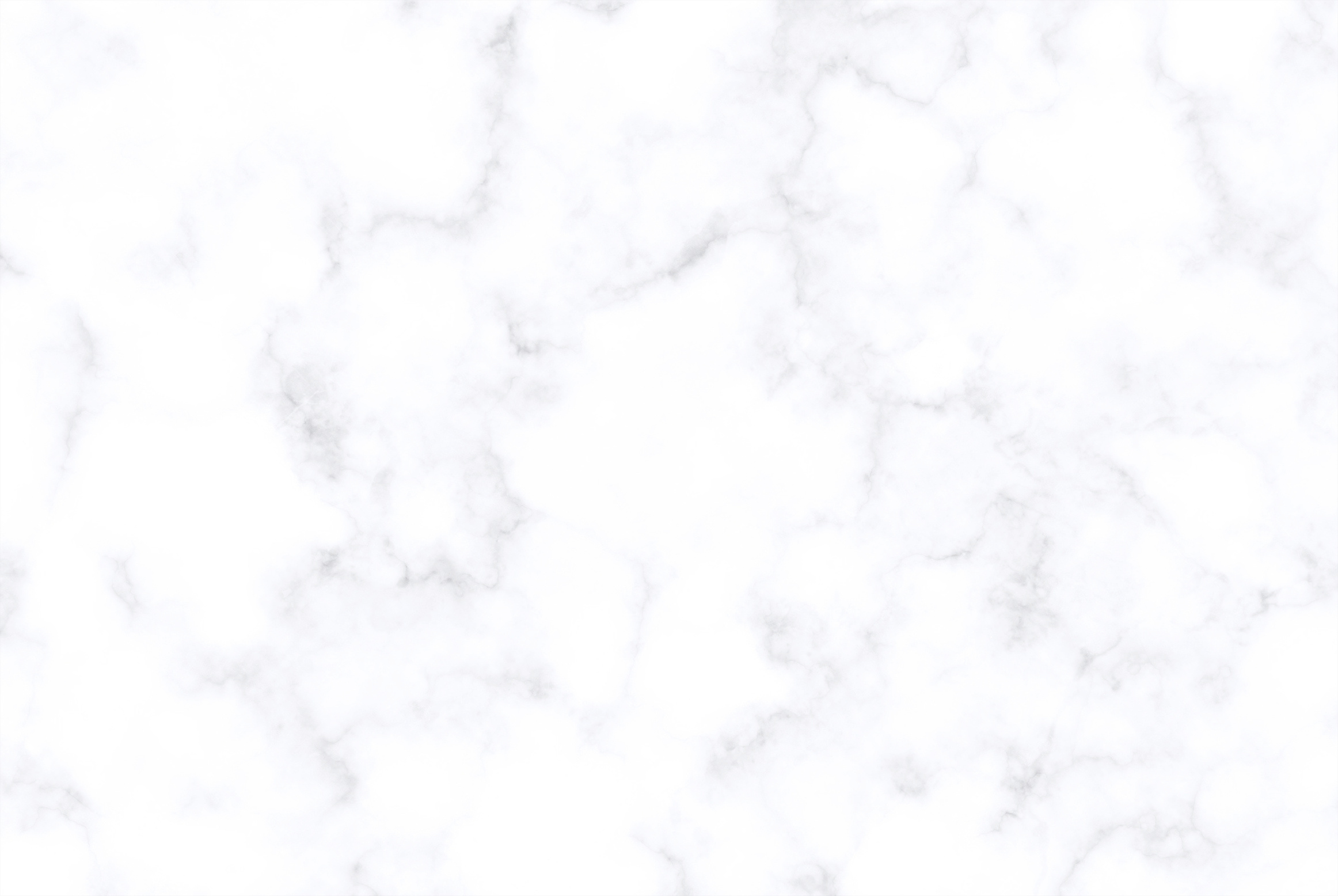 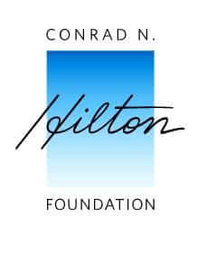 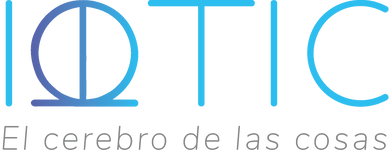 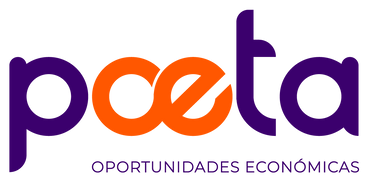 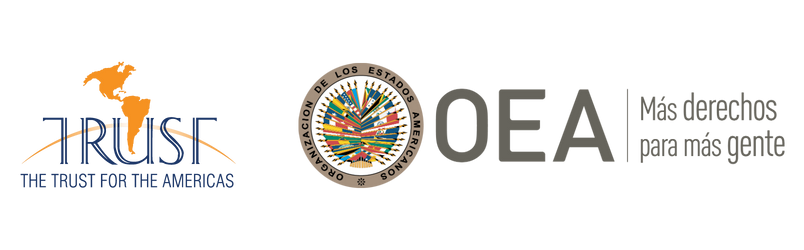 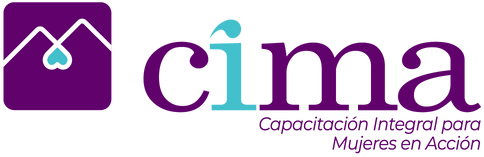 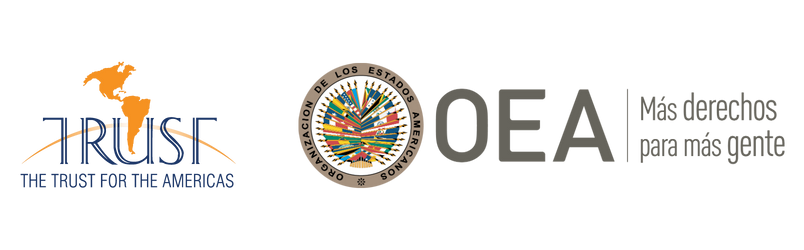 Comandos
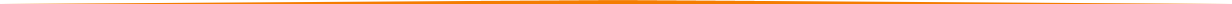 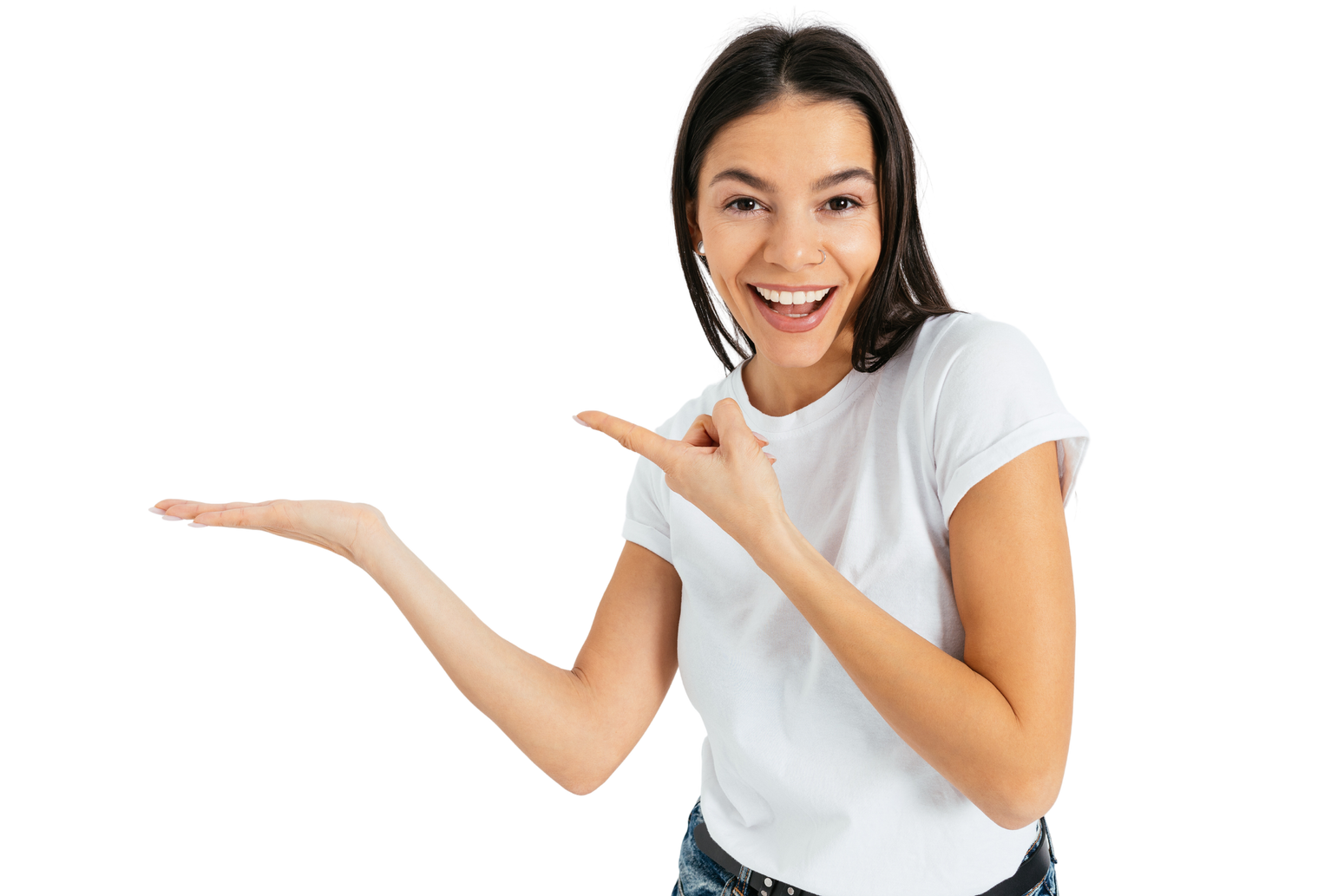 Windows + D: Minimizar todo.
Windows + L: Bloquear sesión.
Alt + F4: Cerra ventanas
Control + C, Control + V y Control + X 
Control P: Imprimir
F11: Pantalla completa
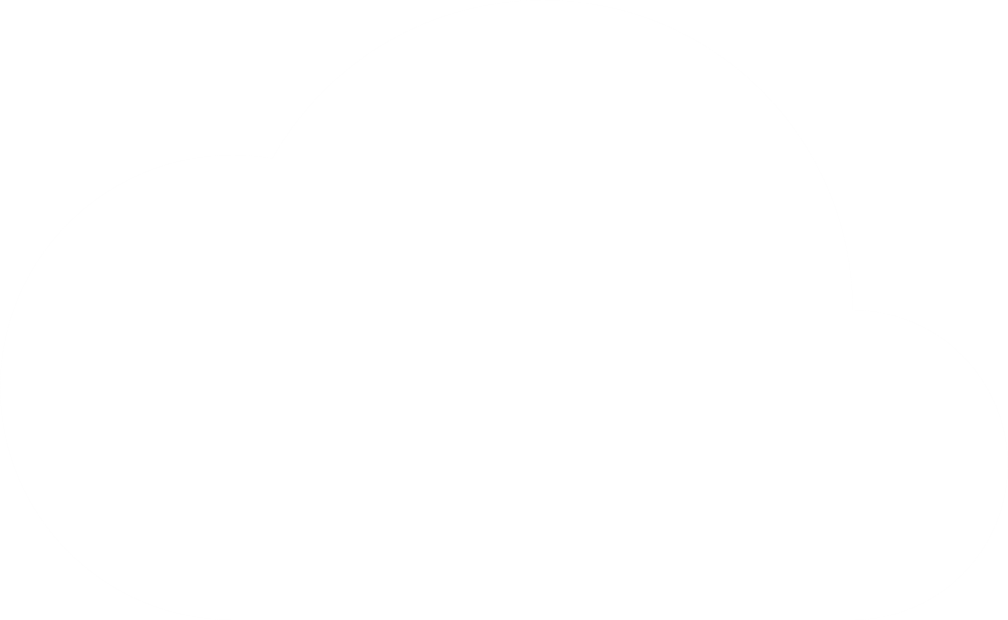 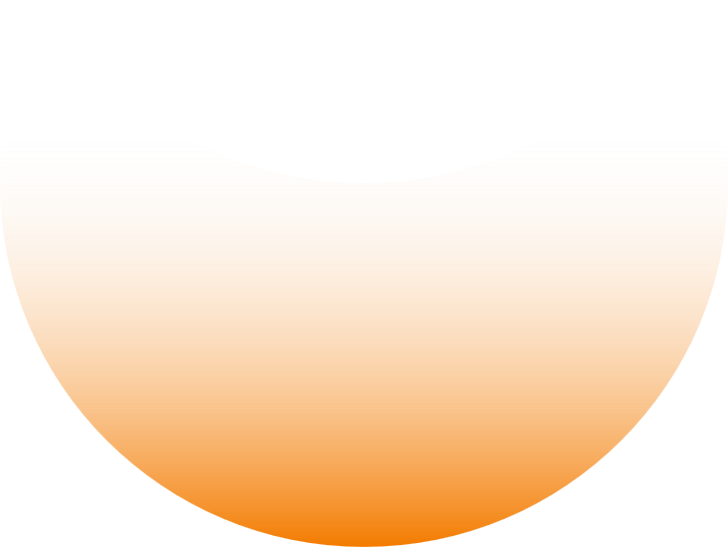 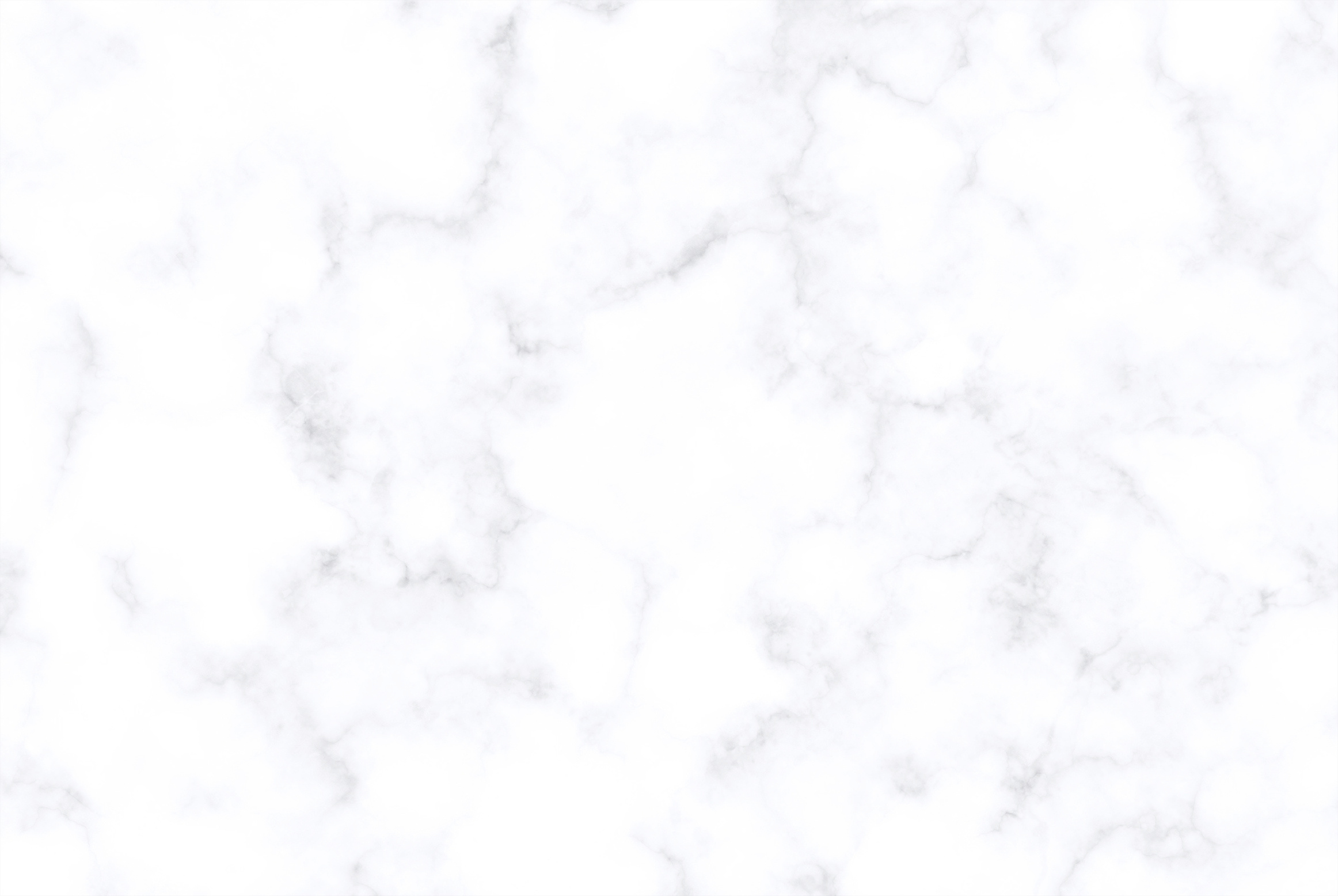 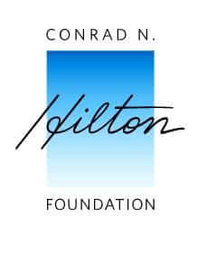 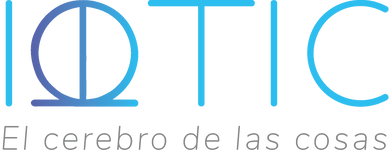 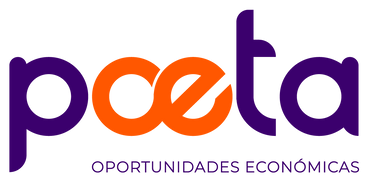 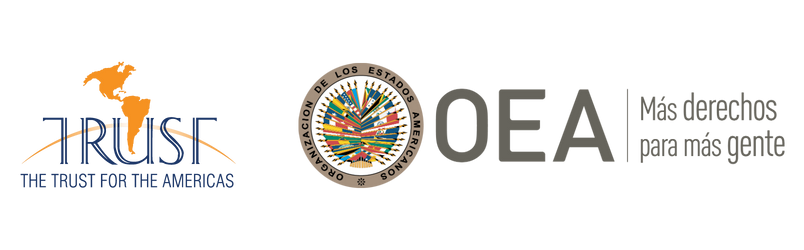 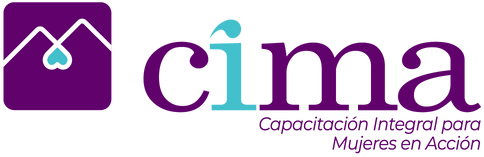 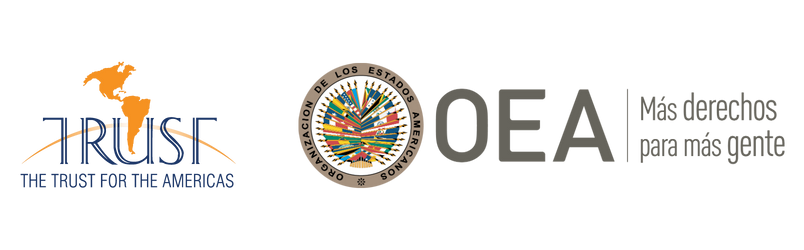 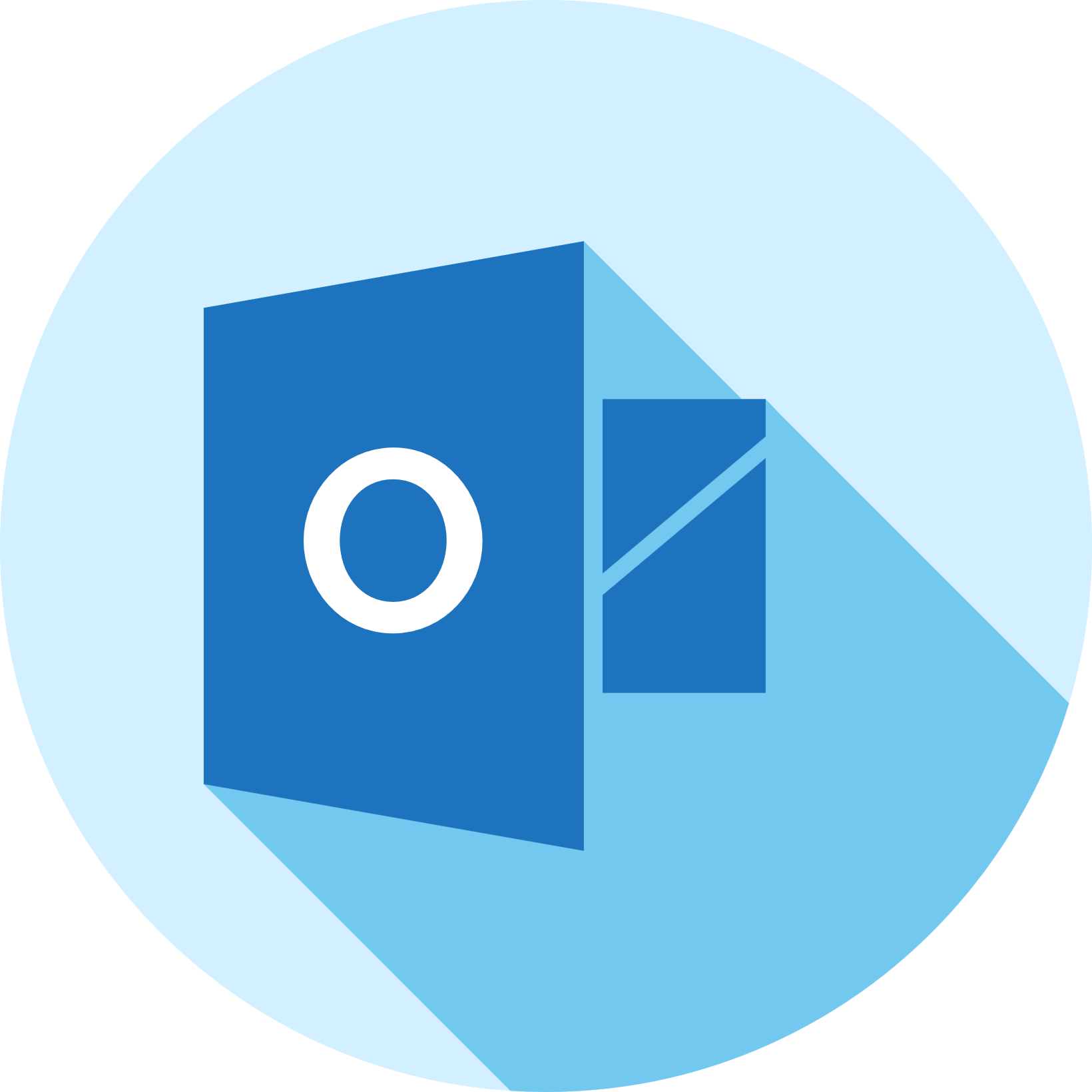 Correo electrónico
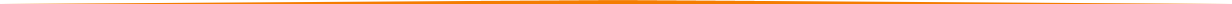 Perfil profesional recomendaciones.
Programación de envío de correos. 
Personalización cuenta. 
Firma correo. 
Reenvío correos.
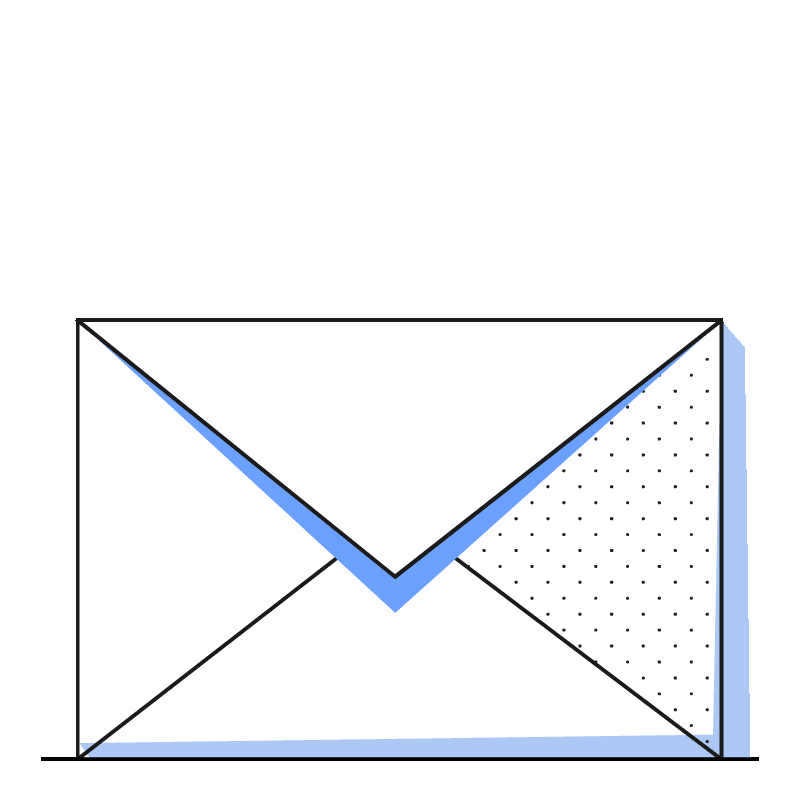 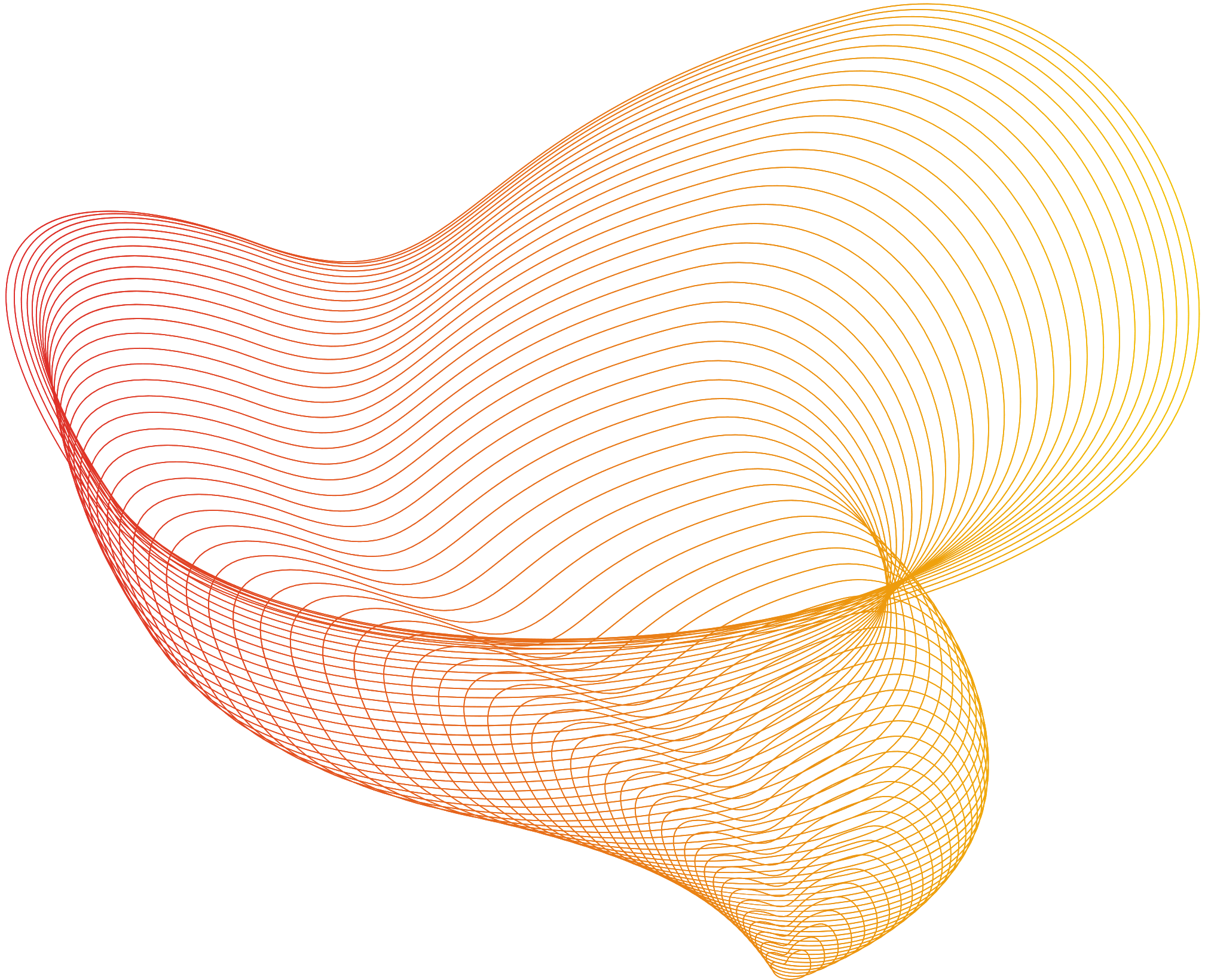 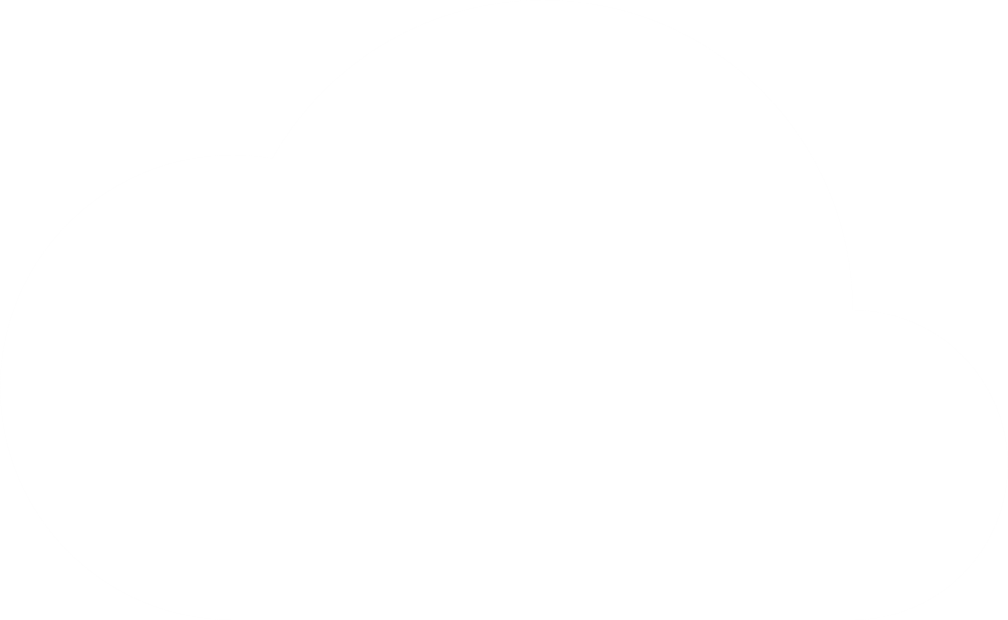 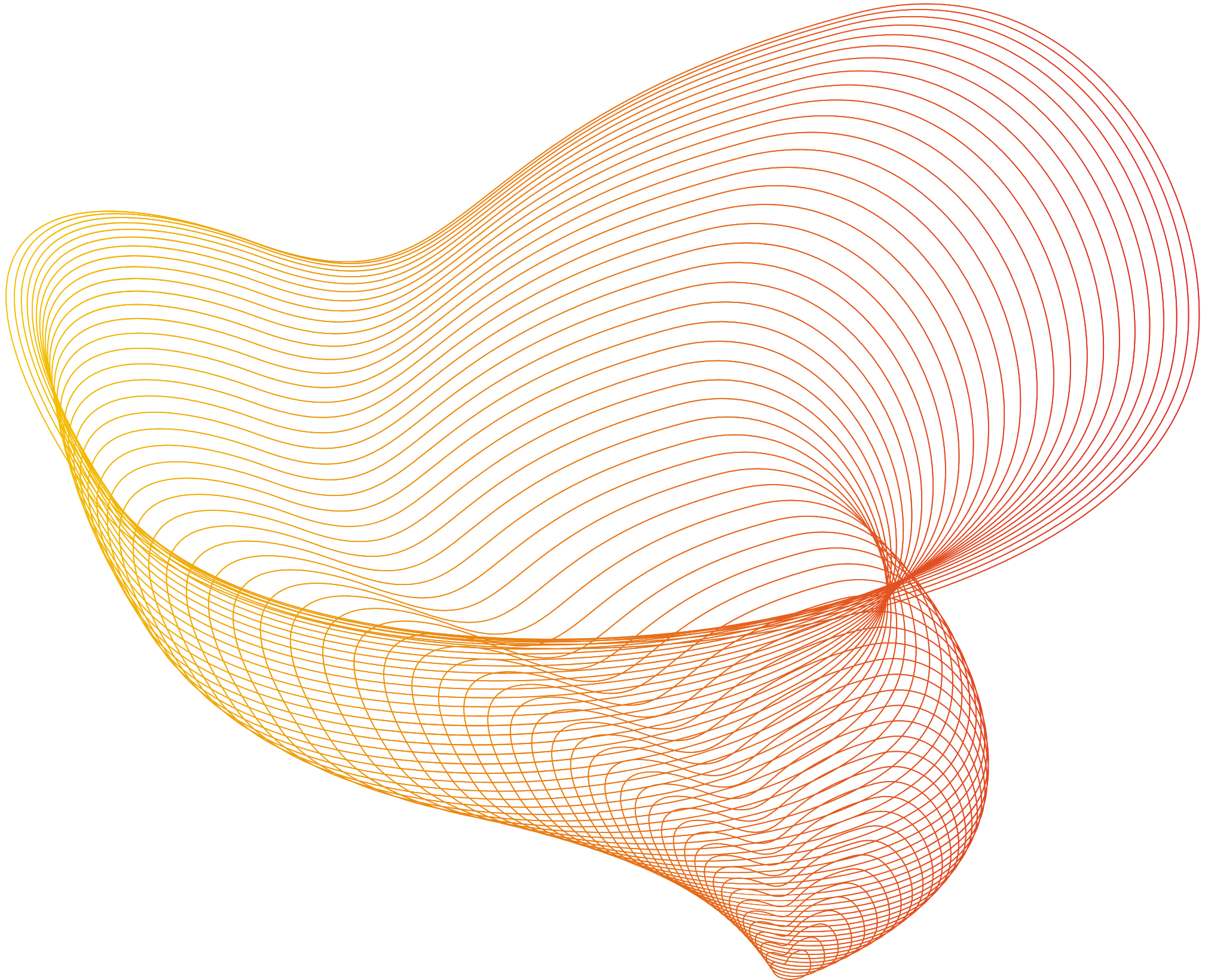 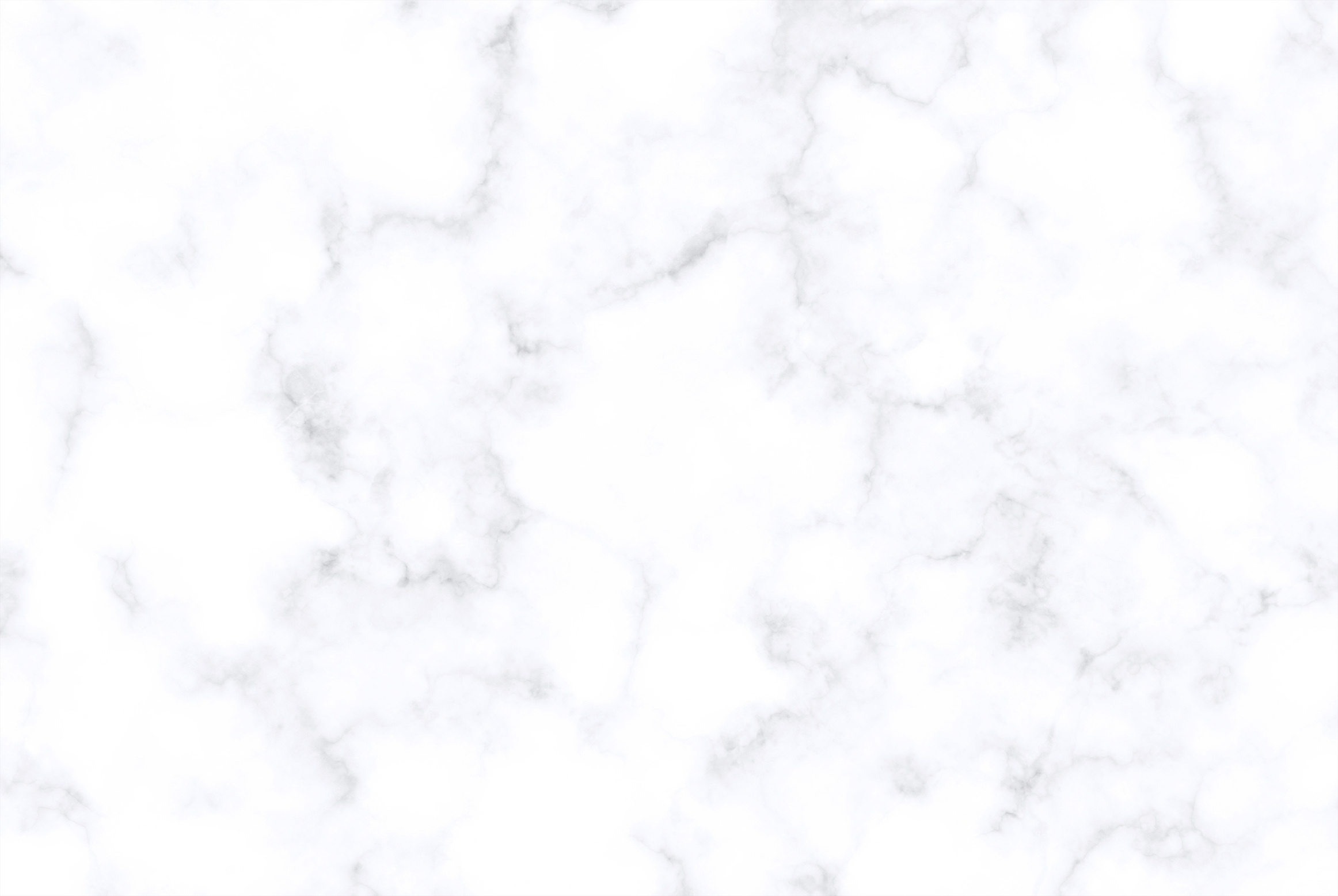 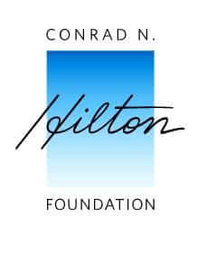 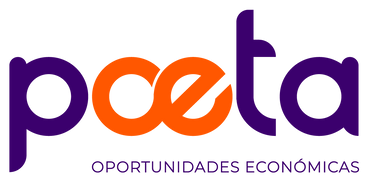 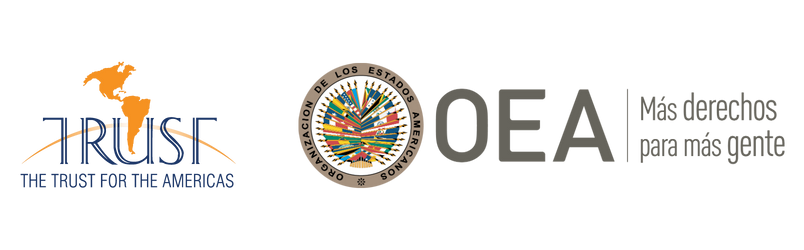 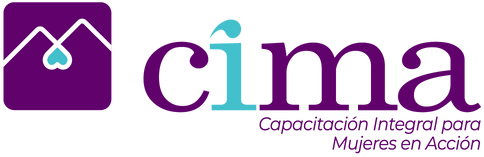 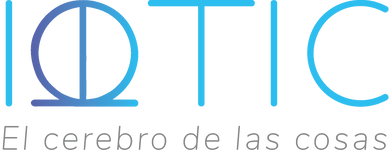 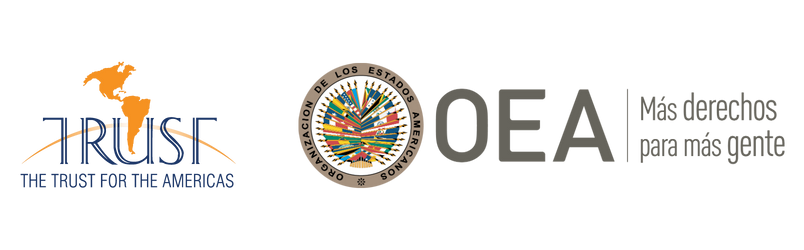 Netiqueta
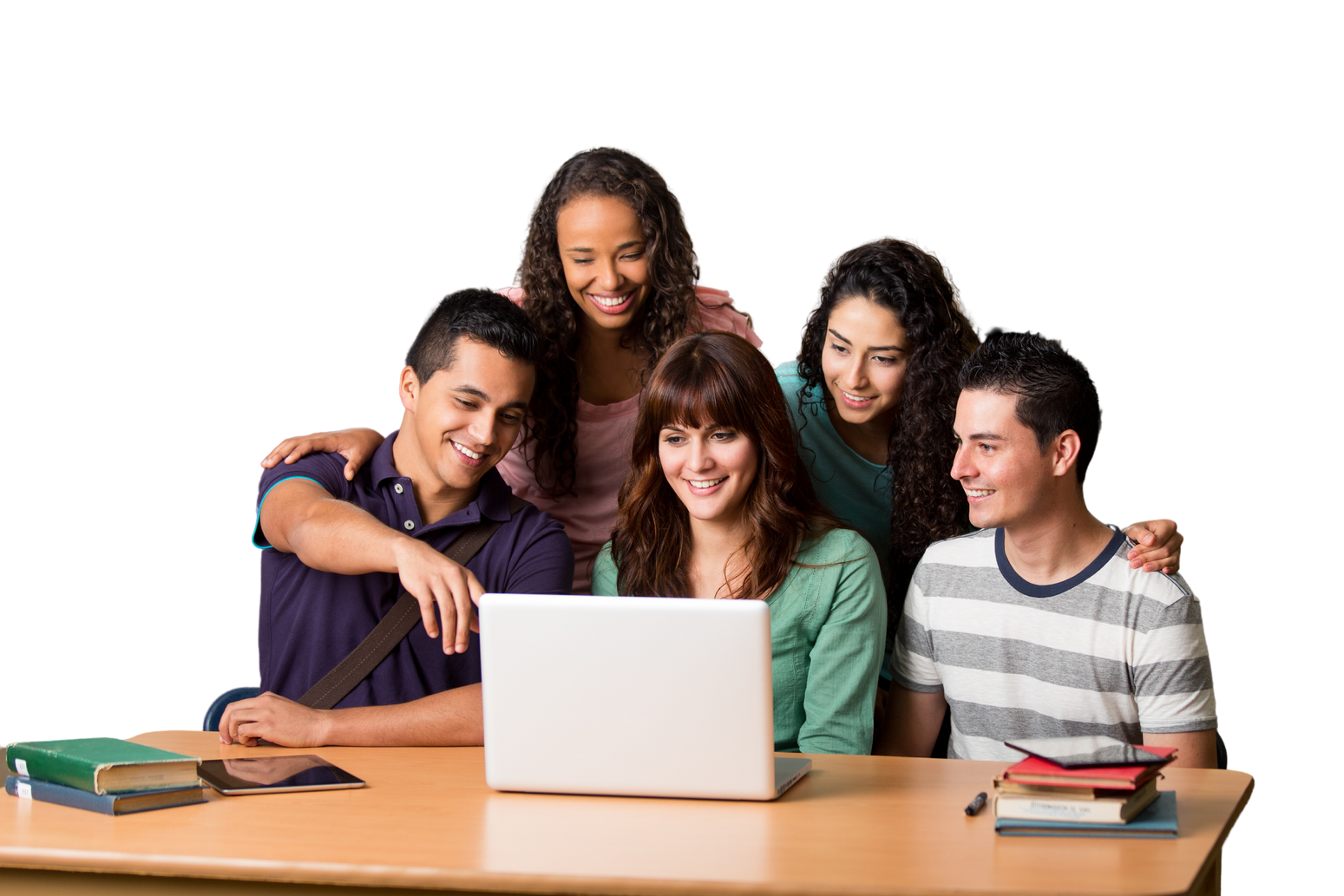 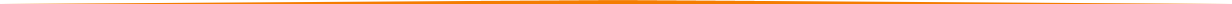 No utilizar mayúsculas. 
No usar colores fuertes para correos. 
Leer todos los mensajes. 
Responder oportunamente. 
Incluir firma.
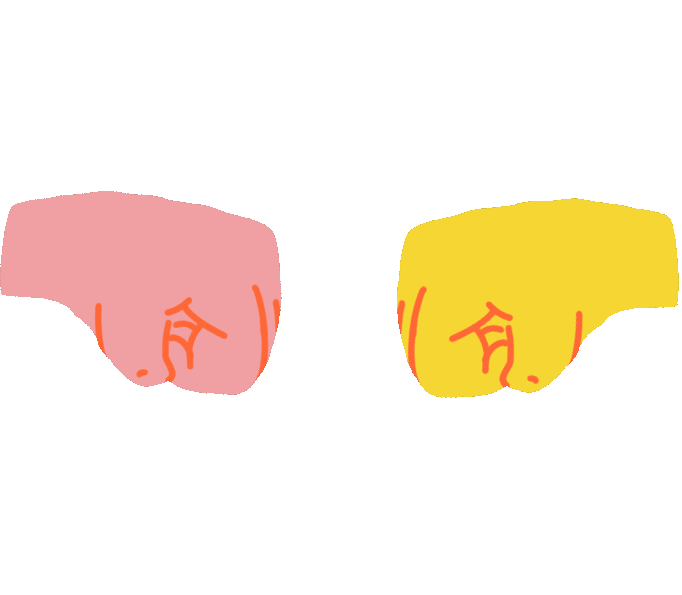 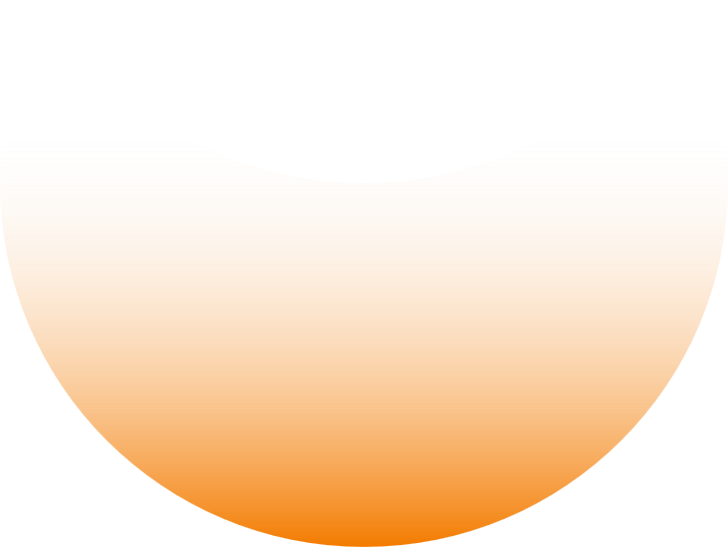 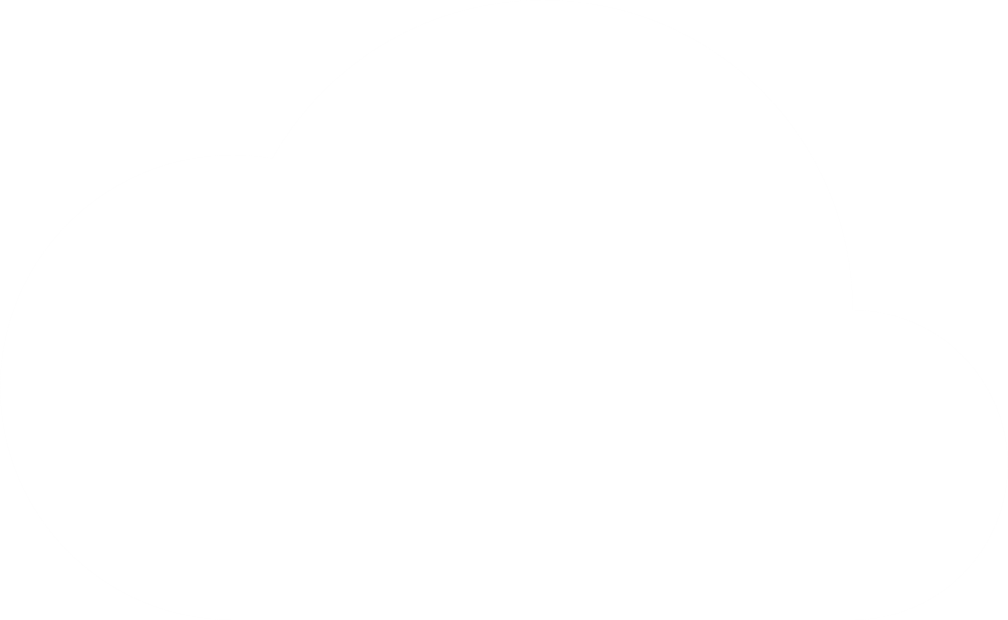 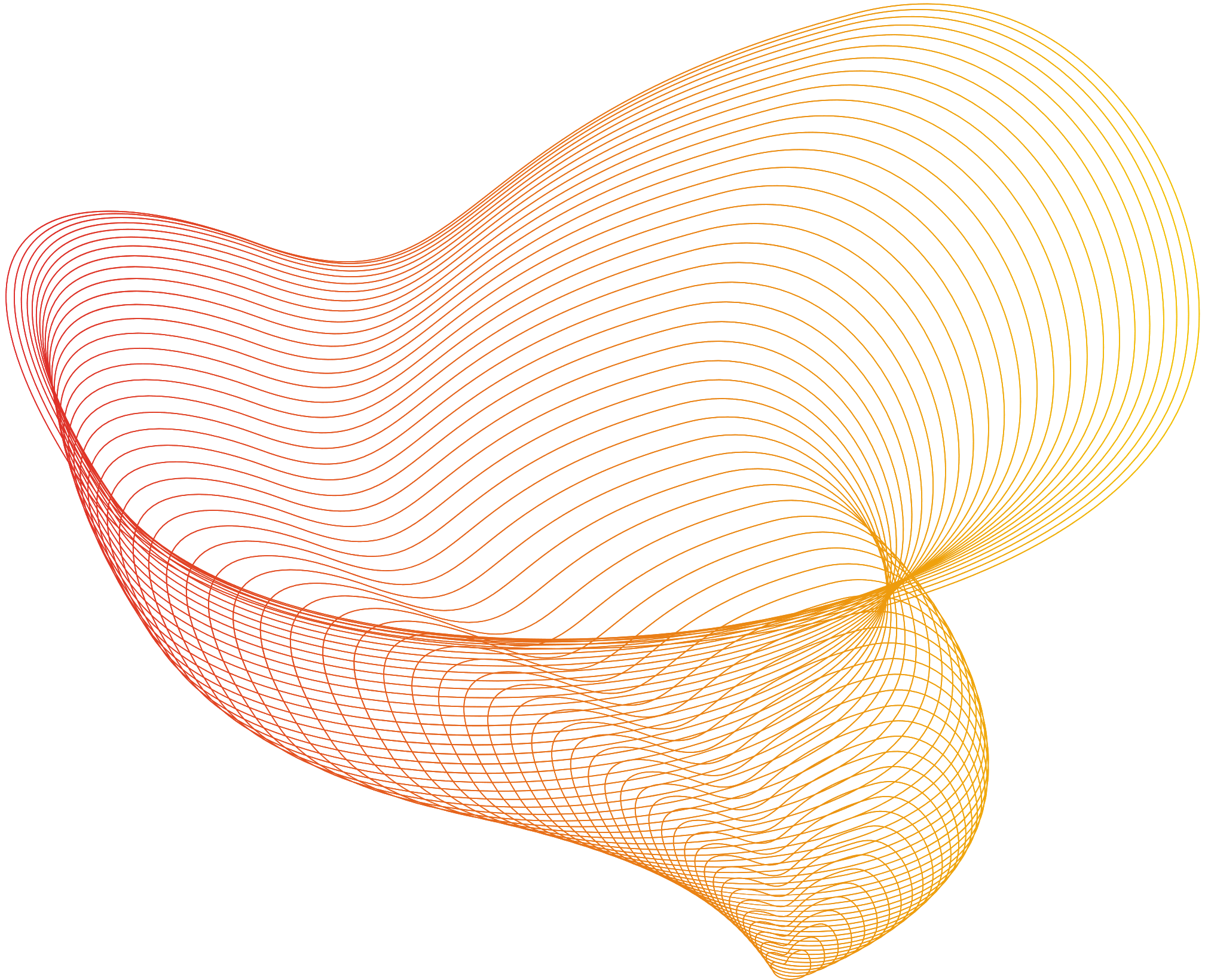 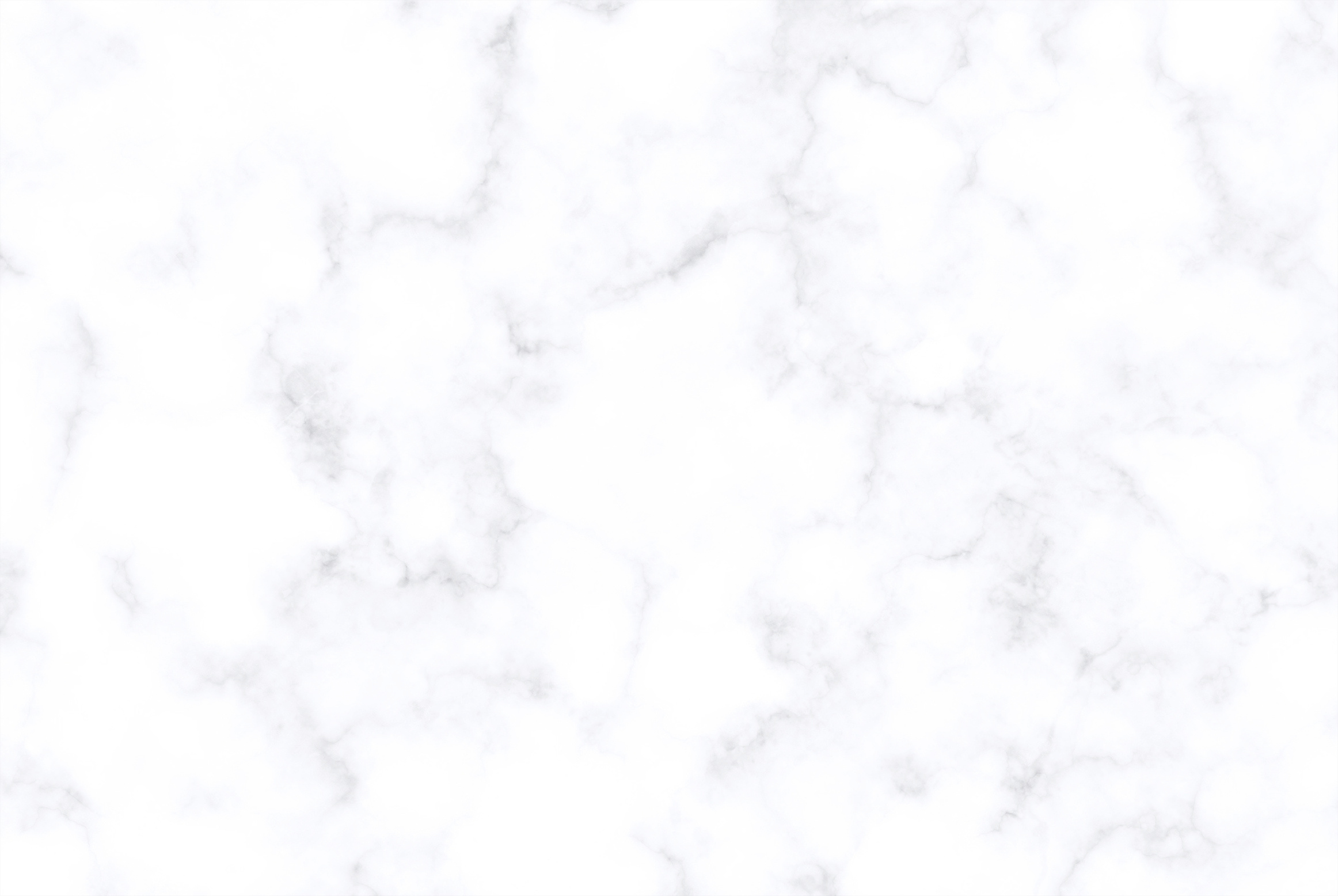 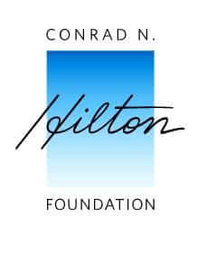 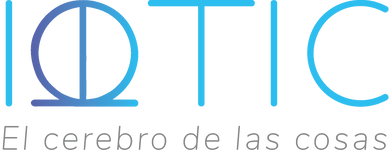 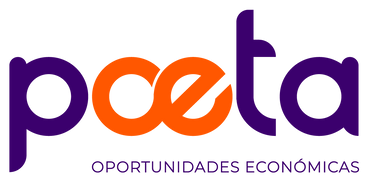 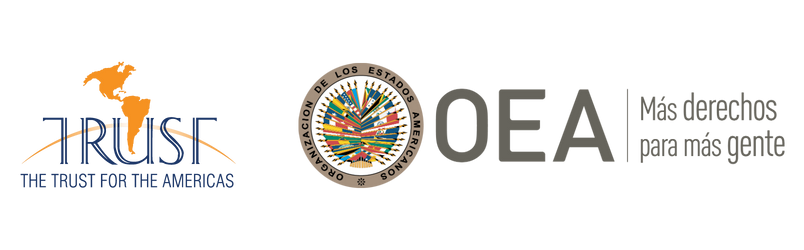 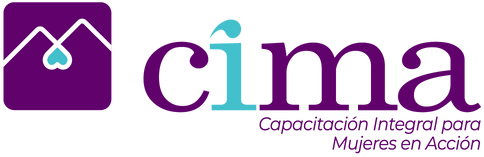 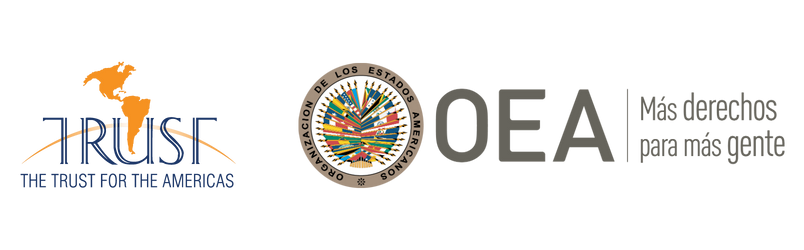 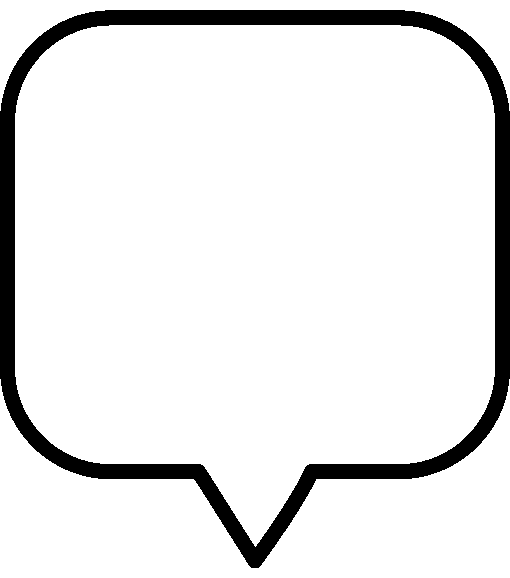 Preguntas
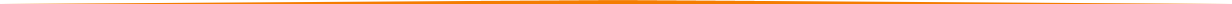 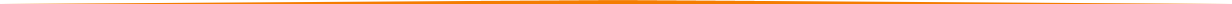 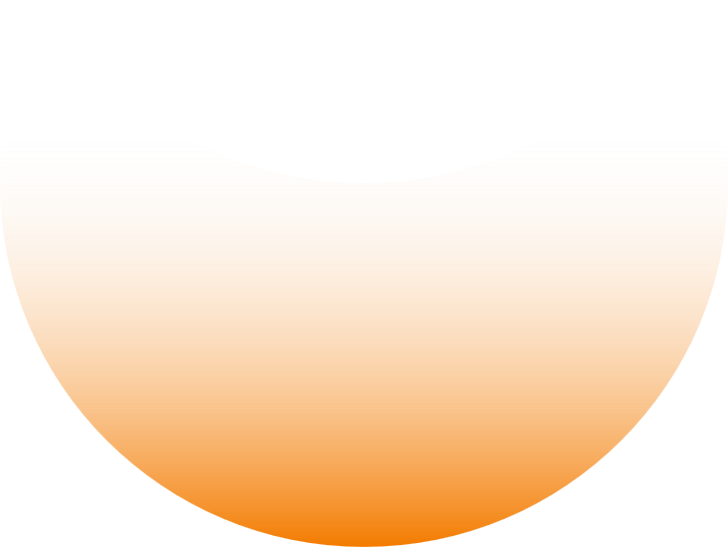 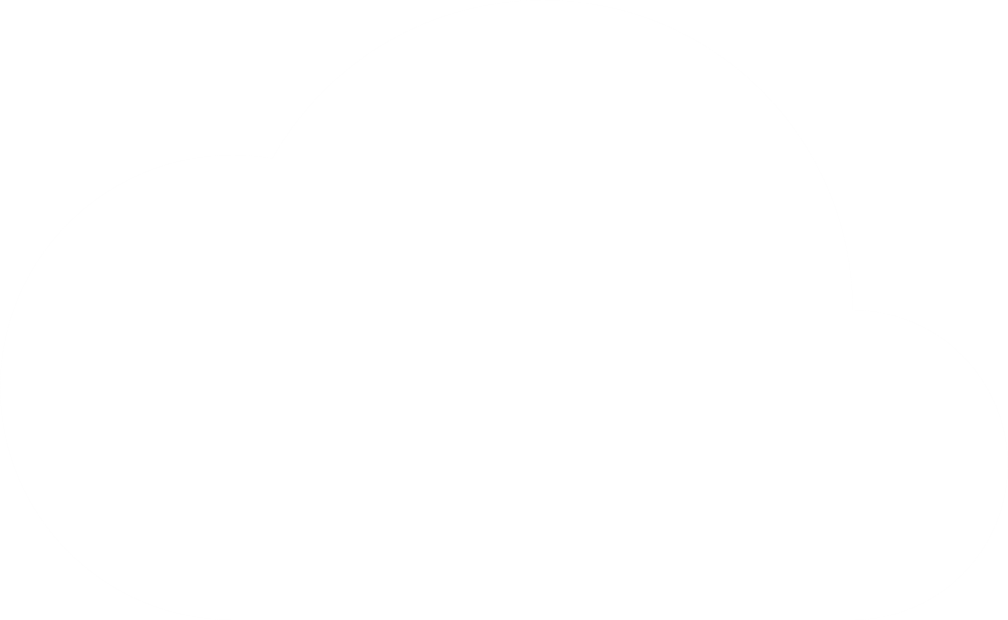 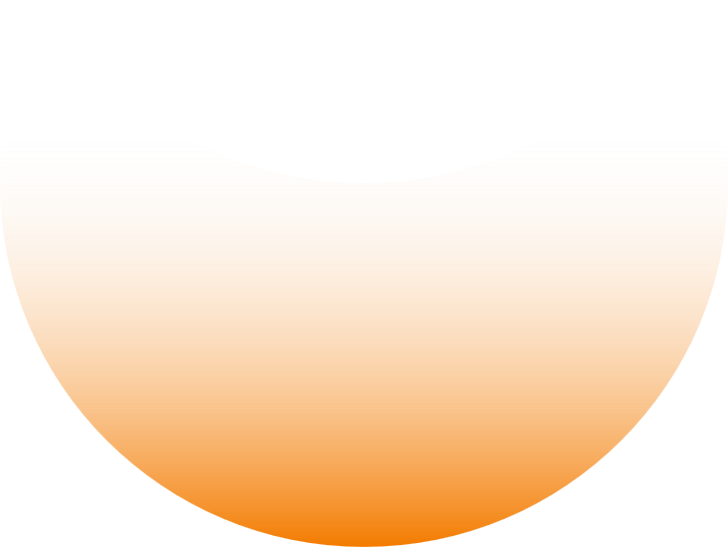 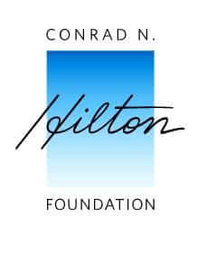 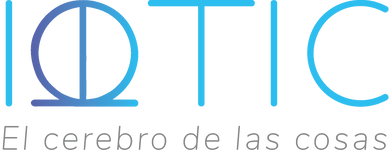 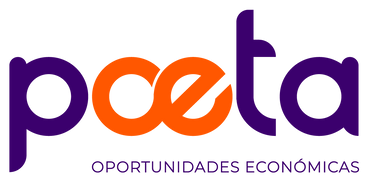 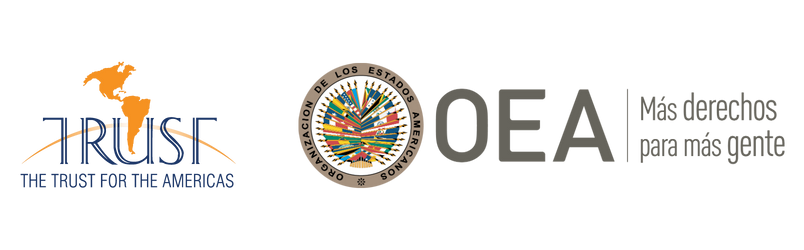 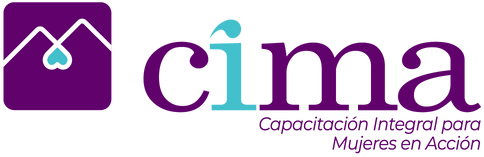 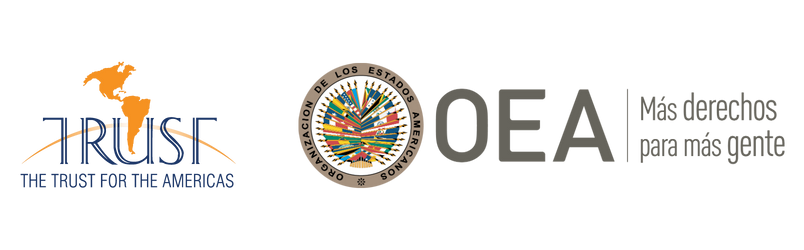 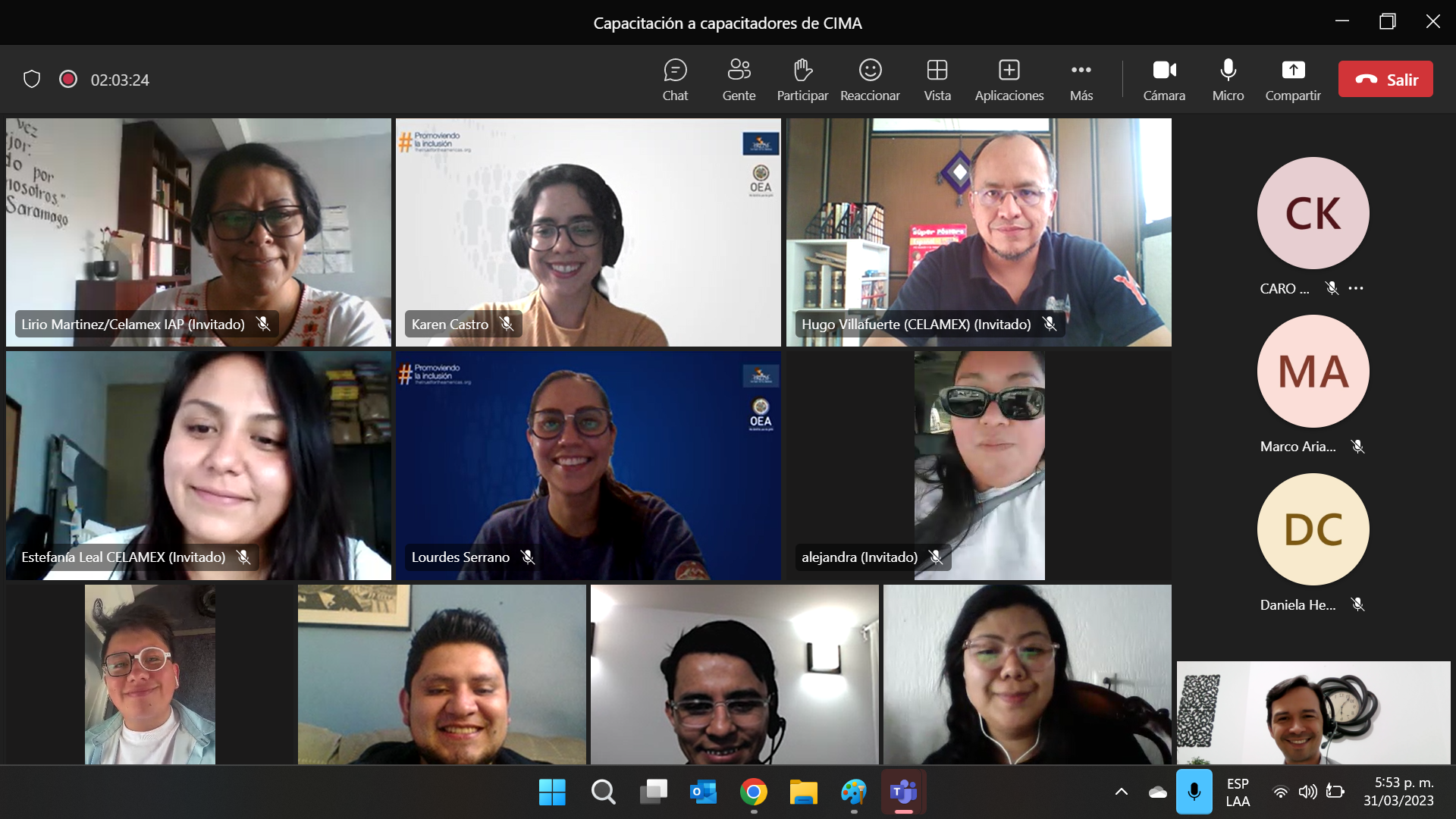 Gracias
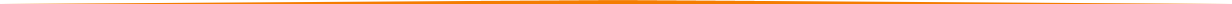 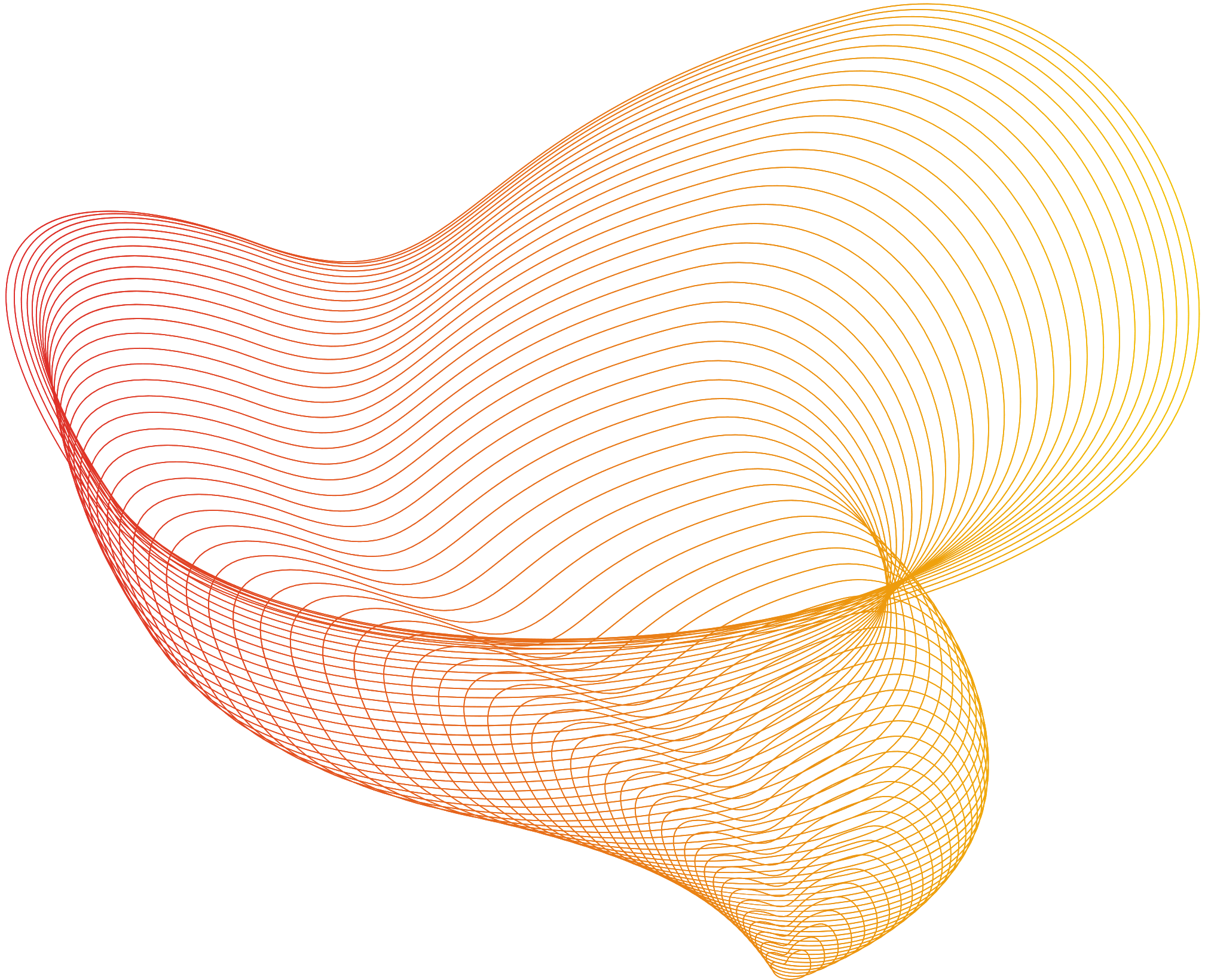